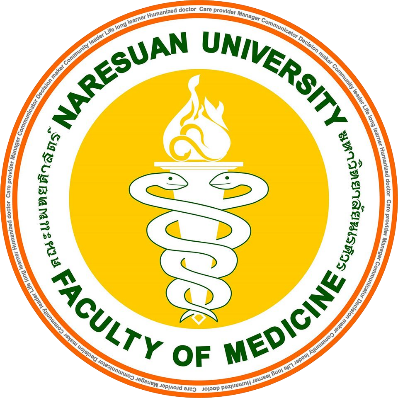 HOW TO GET INTO 
A RESIDENCY 
TRANING PROGRAM IN THE U.S.?
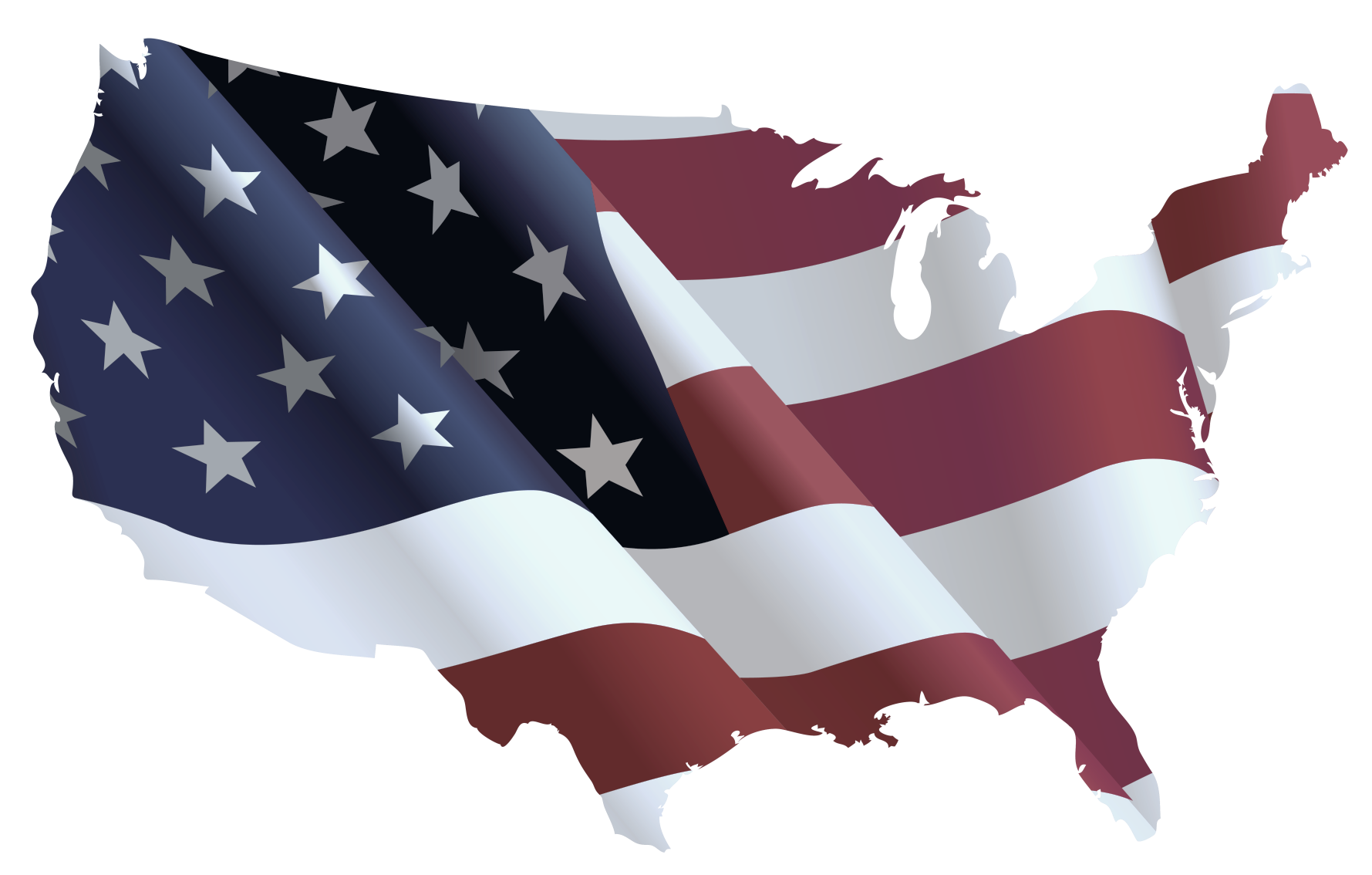 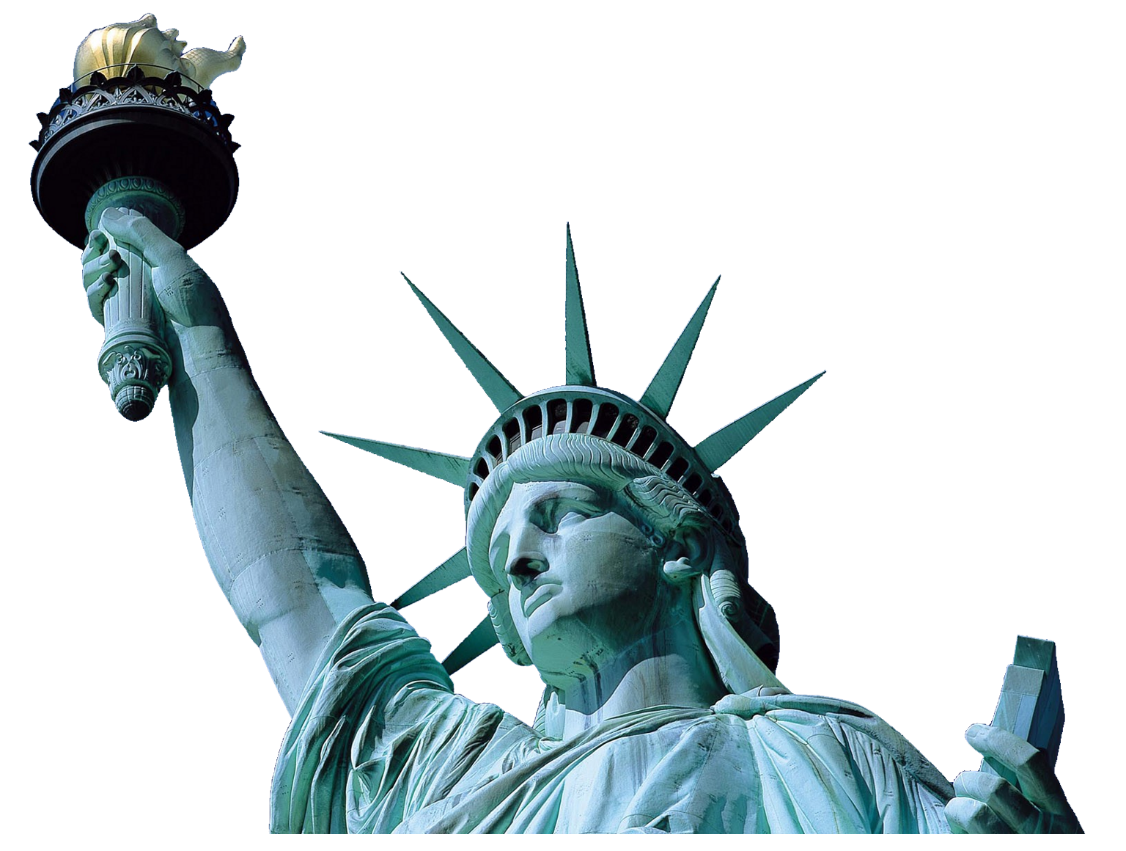 March 23th 2015
SPEAKERS : CHAYAWUT PUNSRIWONG AND CHAWISACHON NONSRI
0
9
0
0
0
5
8
7
6
5
4
3
2
1
5
4
0
0
4
9
8
7
6
5
4
3
2
1
0
3
9
8
7
6
5
4
3
2
1
0
9
8
7
6
5
4
3
2
1
0
2
1
9
8
7
6
5
4
3
2
1
0
9
8
7
6
5
4
3
2
1
0
0
PRE-TEST
Hours
Minutes
Seconds
Outline
Introduction
Main topics
ECFMG certificate
USMLE
ERAS
Interview
Matching
Discussion
Interesting statistics and data
USCE
Budgets
Conclusion
Q&A
Resource
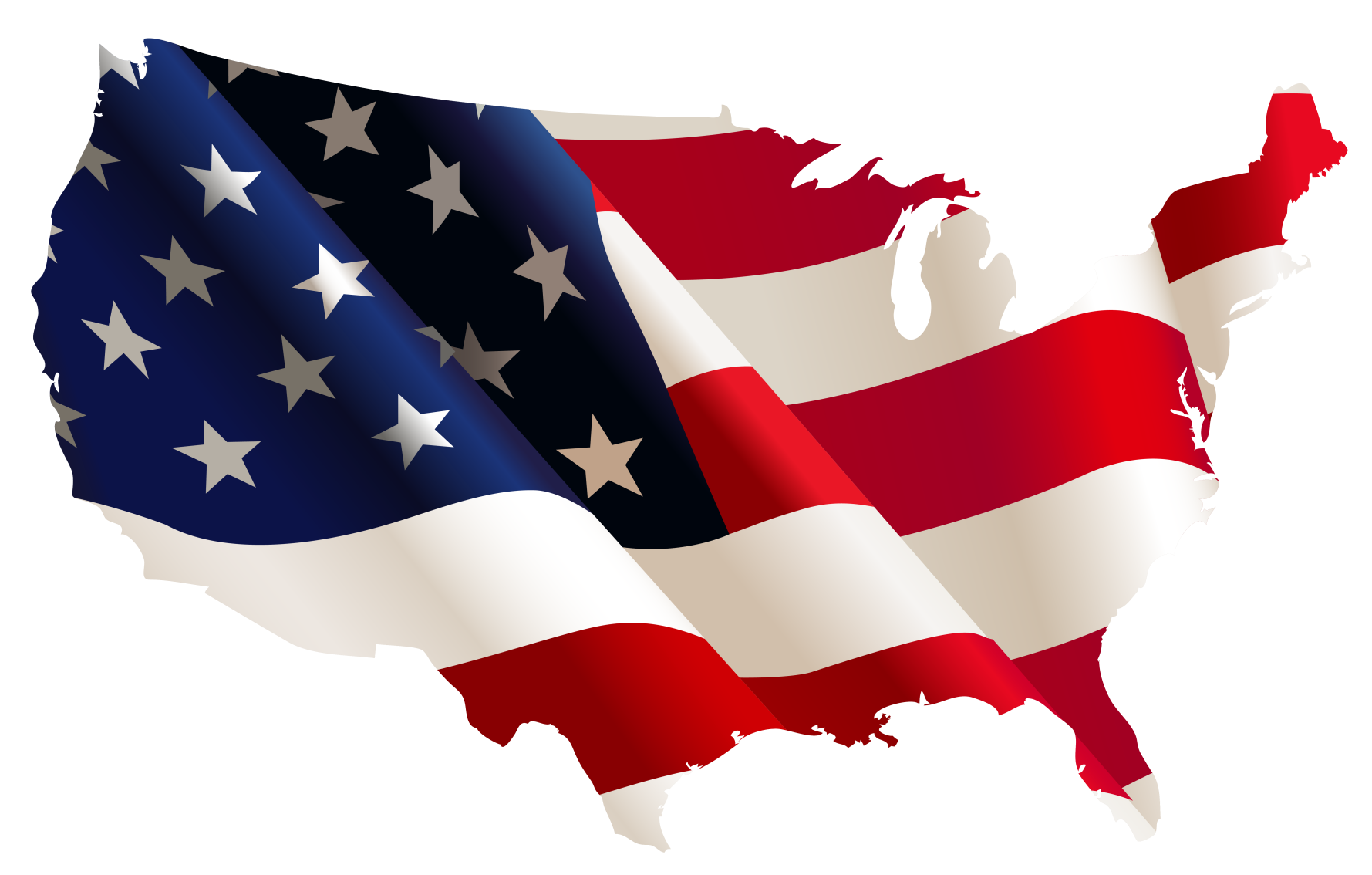 Introduction
Life after graduation
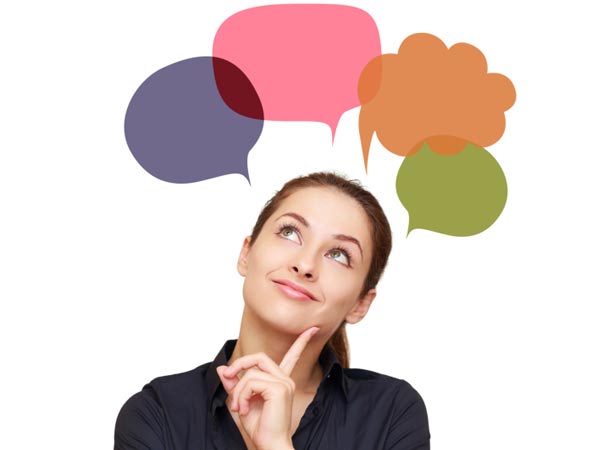 Opportunities after graduation
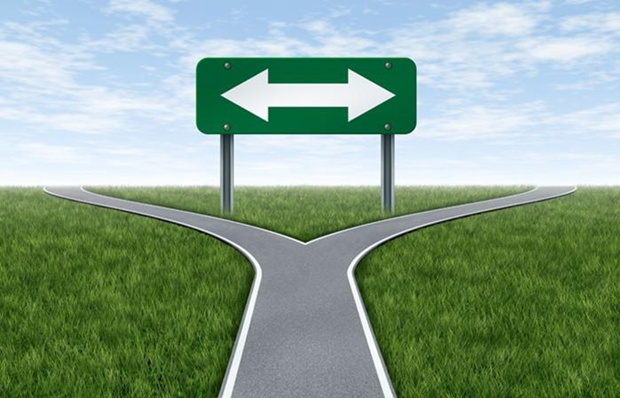 Work
Study
[Speaker Notes: เรียนต่อ
สายแพทย์ (ในประเทศ, ต่างประเทศ)
ด้านอื่นๆ (ในประเทศ, ต่างประเทศ)
ทำงาน
สายแพทย์
ด้านอื่นๆ เช่น เอกชน, คลินิกเสริมความงาม, อาชีพอื่นๆ]
WHY U.S.?
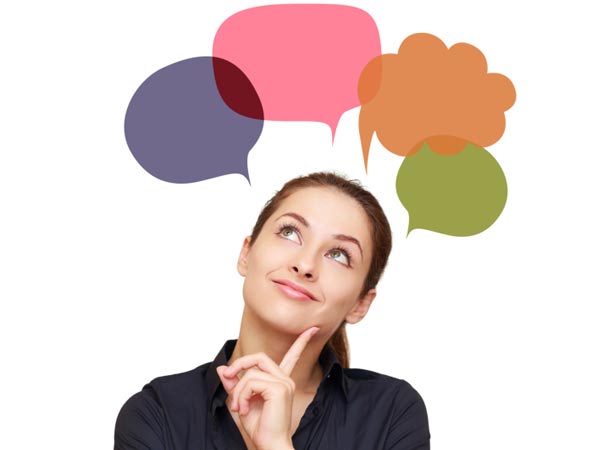 How many hours physician typically work each week?
2014 Work/Life Profiles of Today’s Physician
Salary?
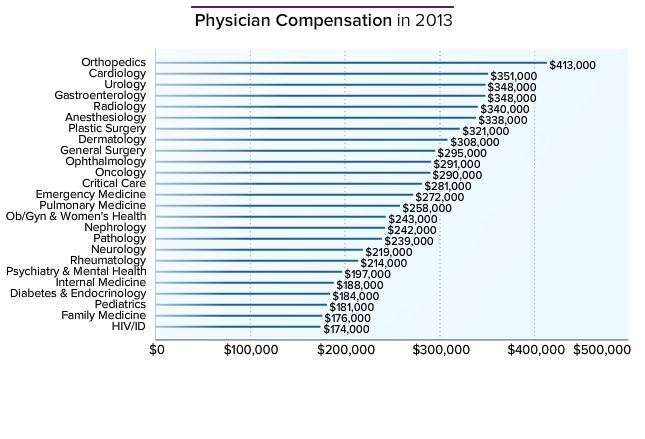 Medscape Physician Compensation Report 2014
Residents salary
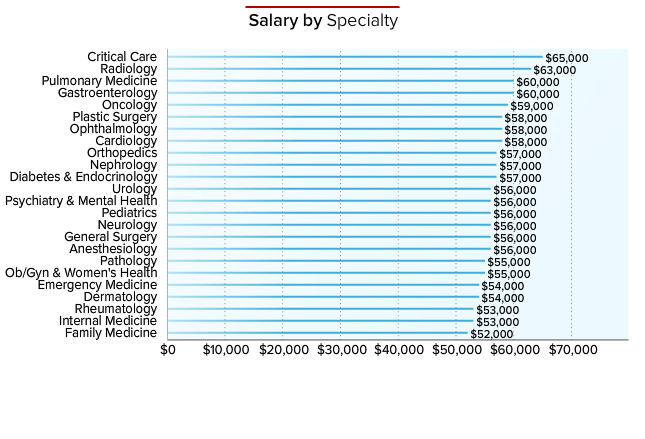 Medscape Residents Salary and Debt Report 2014
[Speaker Notes: Average $55,300]
My experiences in U.S
Work and travel program – as a packer at Marietta Corporation Cortland, NY in 2011
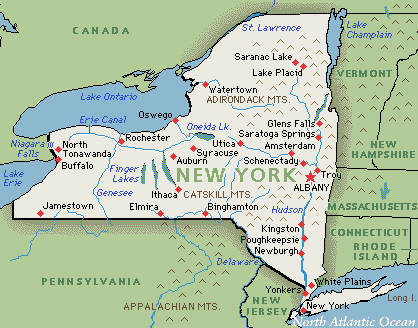 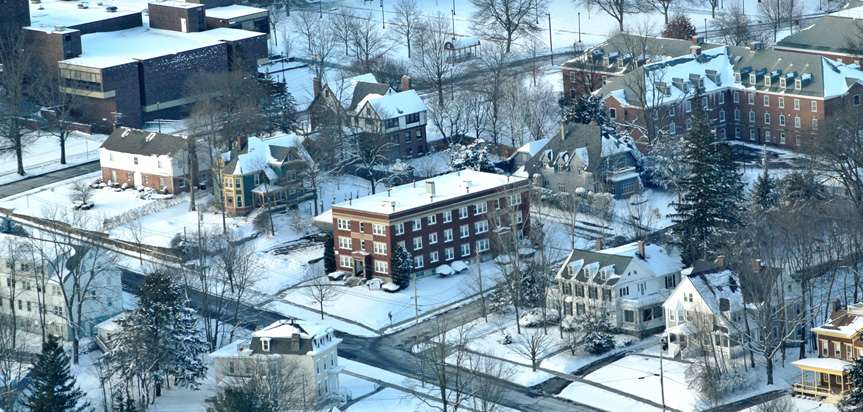 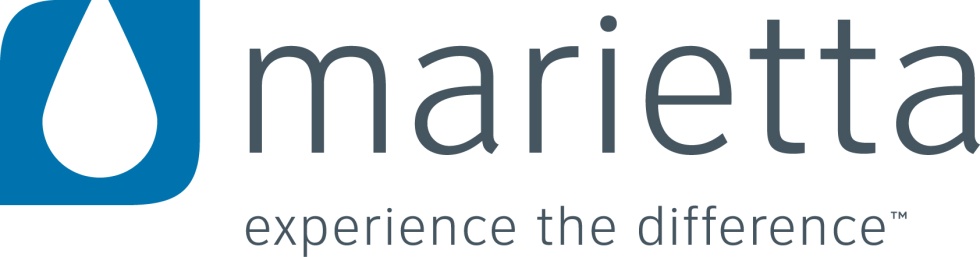 [Speaker Notes: Social security number]
Main topics
ECFMG Certificate
USMLE
ERAS
Interview
Matching
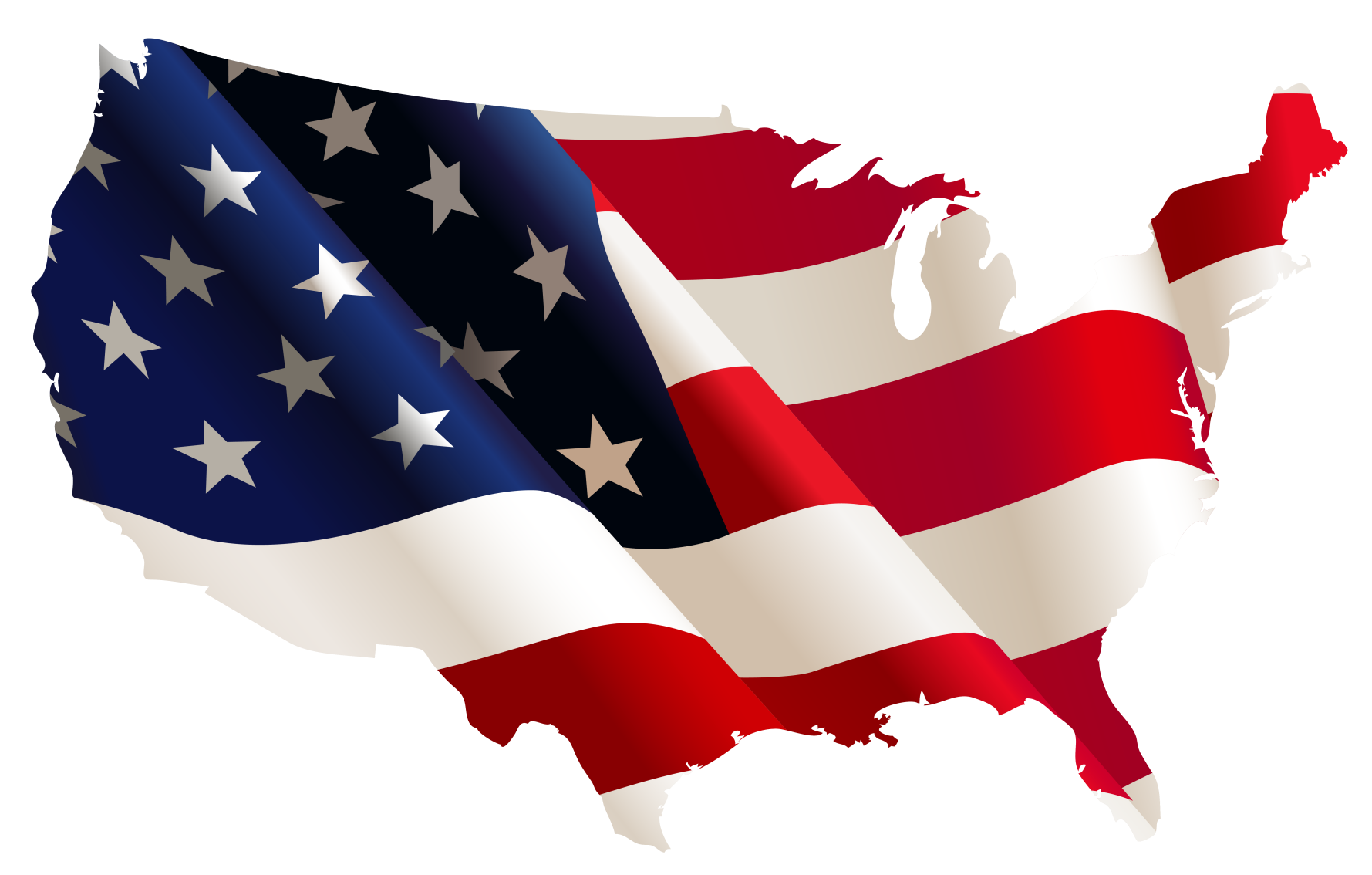 ECFMG Certification
ECFMG Certification
ACGME requires IMGs who enter ACGME-accredited programs to be ECFMG certified.
Requirement for US medical license
Just qualify that IMGs have met minimum standards of eligibility  to enter program, not guarantee that these graduates will be accepted into program
ECFMG certification process by applying to ECFMG for a USMLE/ECFMG Identification Number.  Complete the application for ECFMG certification
Application fee  $65
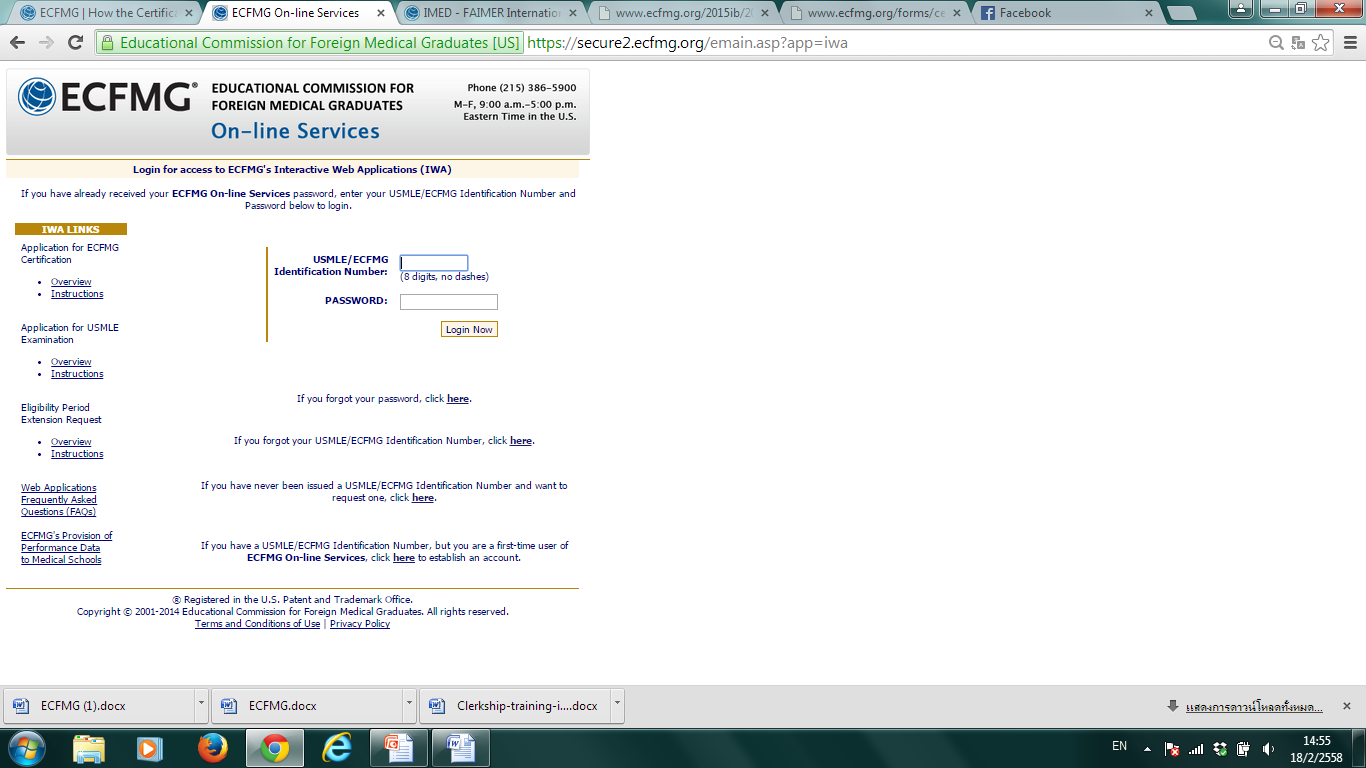 Requirement for ECFMG certification
Medical Education Credential Requirements
Be a graduate of a medical school listed in the International Medical Education Directory (IMED).
IMG’s medical education credentials, including the final medical diploma, final medical school transcript, and transcript(s) to document transferred academic credits.
Examination requirement
USMLE Step 1, USMLE Step 2 CK and USMLE Step 2 CS
[Speaker Notes: International medical graduates must have been awarded credit for at least four credit years (academic years for which credit has been given toward completion of the medical curriculum) by a medical school that is listed in IMED.]
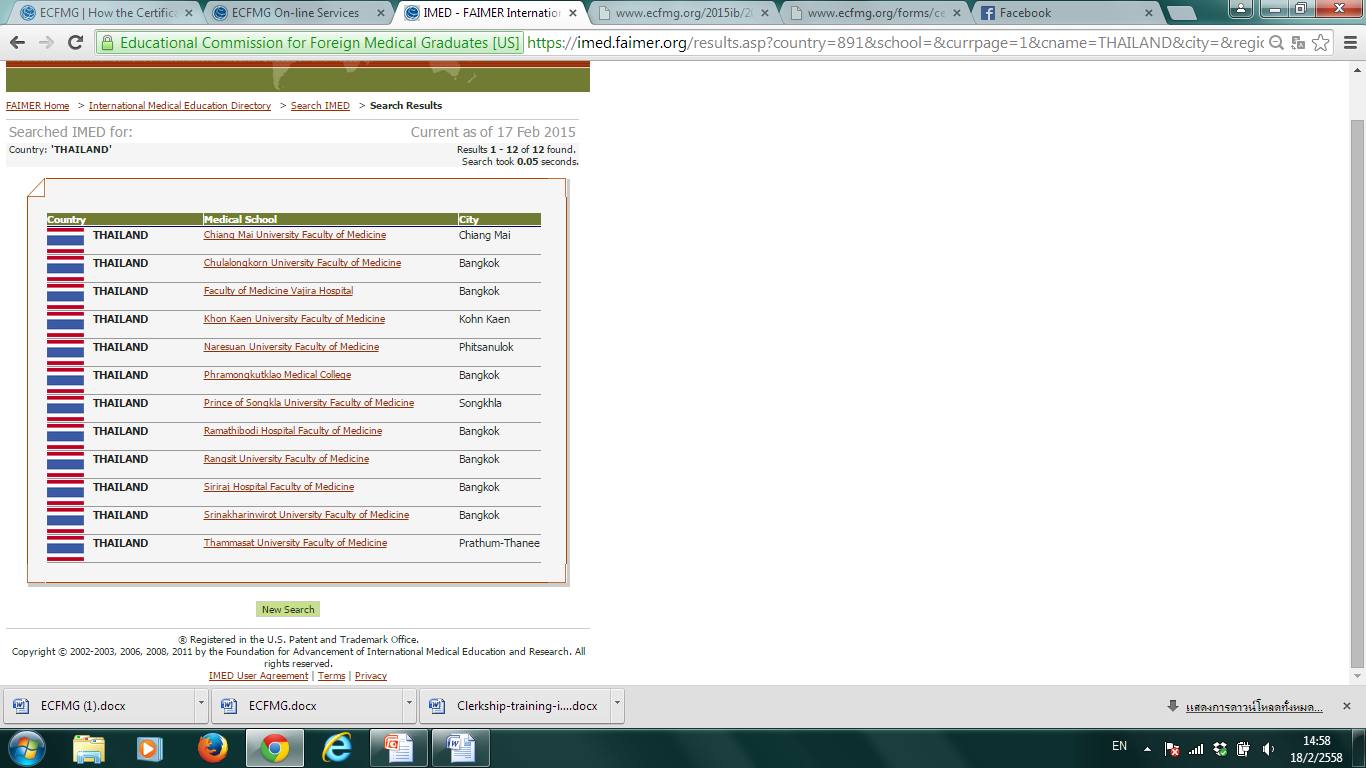 In 2015, FAIMER’s IMED will be discontinued and the new World Directory of Medical Schools will replace IMED for the purpose of determining eligibility for examination and ECFMG Certification. International medical students and graduates should monitor the ECFMG website for information on the transition from IMED to the World Directory. Prior to this transition in 2015, international medical students/graduates should continue to consult IMED to determine whether their medical school meets the requirements for them to apply to ECFMG for examination and for ECFMG Certification.
[Speaker Notes: http://www.faimer.org/resources/imed.html]
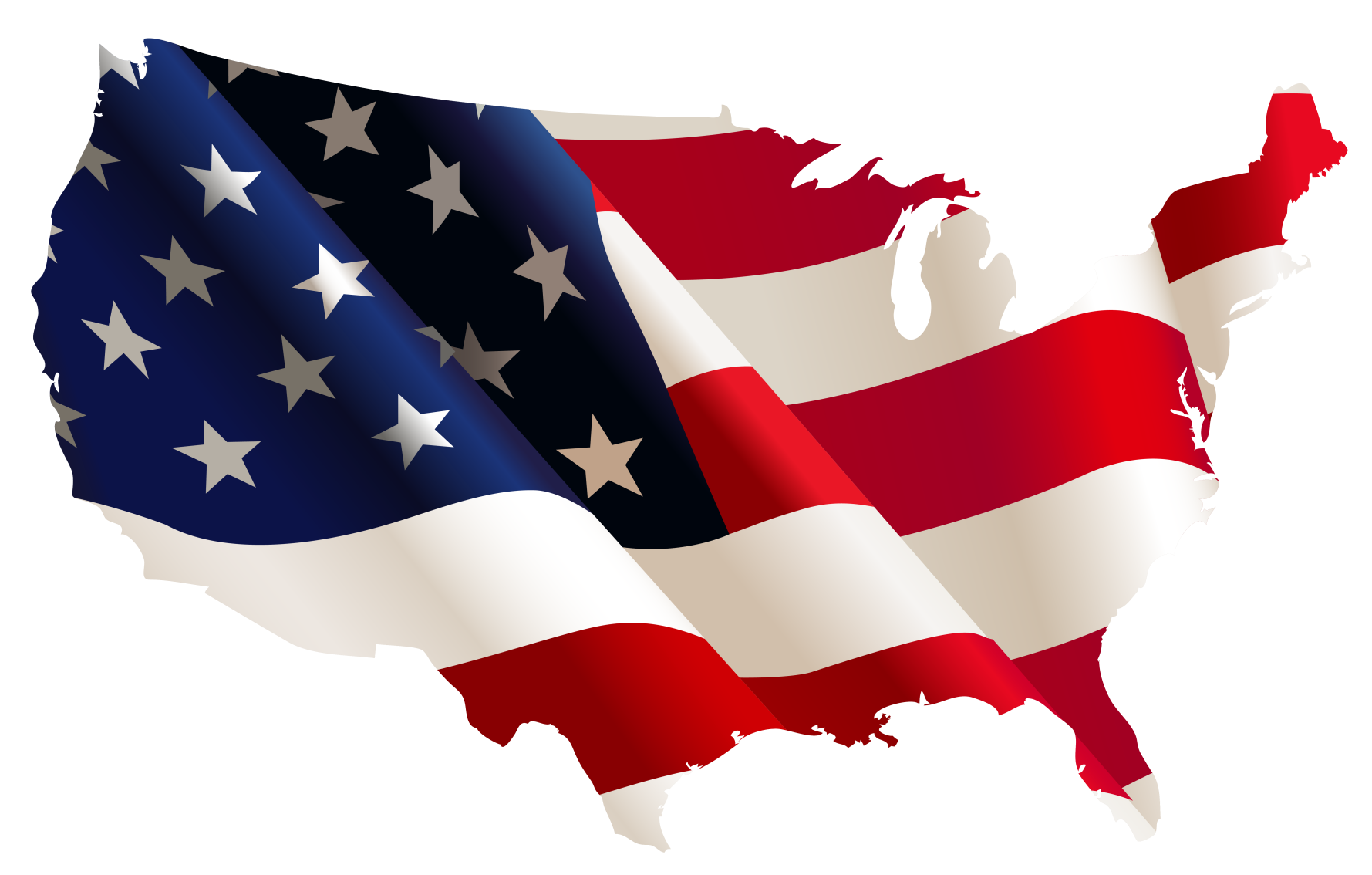 Medical Education Credential Requirements
Final medical diploma
Photocopy of Final medical diploma (Original and official English translation)
The exact name of diploma must listed in Reference Guide for Medical Education Credentials
Full faced, passport sized, color current photograph ( within 6 months)
Medical School Release Request (Form 345)
The name on your medical diploma must match exactly the name in your ECFMG record.
[Speaker Notes: The photocopies of your medical diploma must be 216 mm x 279 mm (8½ in x 11 in). 
If these documents are larger than 216 mm x 279 mm (8½ in x 11 in), 
you must send reduced photocopies that are 216 mm x 279 mm (8½ in x 11 in).]
Final Medical Transcript
Photocopy of Final medical transcript (Original and official English translation)
The name on your final medical school transcript must match exactly the name in your ECFMG record.
[Speaker Notes: The photocopies of your medical school transcript must be 216 mm x 279 mm (8½ in x 11 in). If these documents are larger than 216 mm x 279 mm (8½ in x 11 in), you must send reduced photocopies that are 216 mm x 279 mm (8½ in x 11 in).]
Transfer Credits
Credits must be transferred from one IMED-listed medical school to another IMED-listed medical school.
Credits must be for courses taken at one medical school within seven years of the date of graduation at the medical school that accepts the transferred courses.
Credits must be for courses that were passed at the medical school at which the course was taken.
[Speaker Notes: The criterion that credits must be transferred from one IMED-listed medical school to another IMED-listed medical school does not apply to credits transferred only to the pre-medical portion of the curriculum of the medical school that awarded or will award the medical degree. If you transferred credits to the pre-medical portion of the curriculum at the medical school that awarded or will award your medical degree from an institution that is not anIMED-listed medical school, you must provide ECFMG with a letter from the medical school that awarded or will award your medical degree confirming that the credits were transferred to the pre-medical portion of the curriculum only. This letter must be on the letterhead of the medical school and be signed by an authorized official of your medical school. This letter must be submitted in conjunction with the application for examination and must accompany the Certification of Identification Form (Form 186) or Certification Statement (Form 183). Applications received without this letter may be rejected. This letter is in addition to disclosing and documenting all transferred credits as described above.]
Transcript(s) to Document Transferred Credits
Photocopy of an official transcript issued by the school or institution at which the course was taken. (Original and official English translation)
The name on your transcript(s) to document transferred credits must match exactly the name in your ECFMG record
[Speaker Notes: Transcript(s) to Document Transferred Credits]
Main topics
ECFMG Certificate
USMLE
ERAS
Interview
Matching
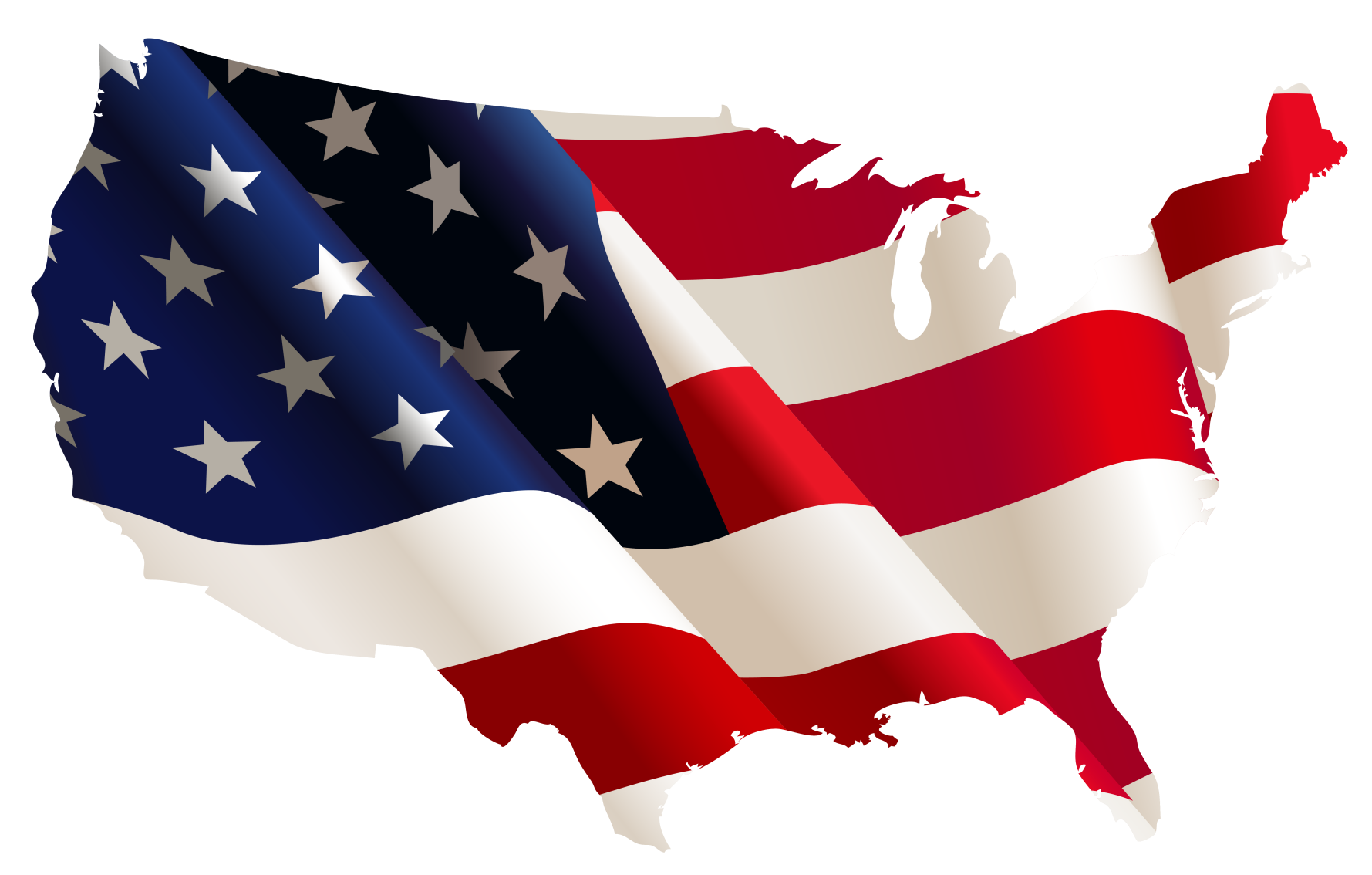 Examination requirement
The United States Medical Licensing Examination (USMLE)
The USMLE is a three-step examination for medical licensure in the United States consisting of
Step1  Basic Sciences ( NL part1)
Step2  apply medical knowledge, skills, and understanding of clinical science essential for the provision of patient care under supervision
Step 2 CK  MCQ ( NL part2)
Step 2 CS  Clinical assessment
Step3  assesses the examinee’s understanding of biomedical and clinical sciences essential for the unsupervised practice of medicine
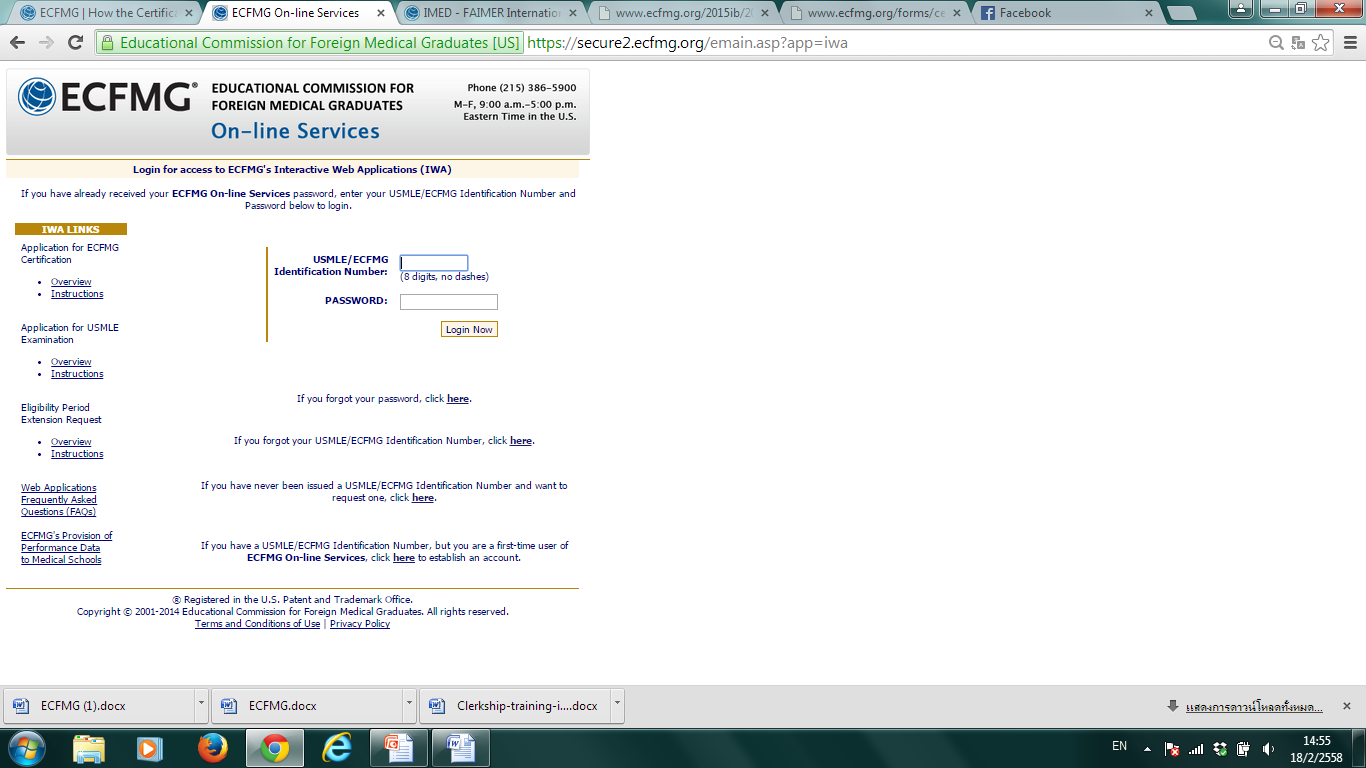 Registration and applying examination
Get the ECFMG/USMLE number
Complete the ECFMG application through IWA
Complete the required document and sent to ECFMG by medical school
Verifying documents by ECFMG 
Check the information and financial status by using OASIS
Eligibility for Examination
Medical school student
Studying in medical school that listed in IMED
Complete at least 2 years of medical school ( basic medical science components)
Studying in clinical year or complete clinical clerkship is recommended for step2CK and CS
Medical school graduates
Time Limit for Completing Examination Requirements
ECFMG policy requires that international medical students/graduates pass the USMLE Steps and Step Components required for ECFMG Certification within a seven-year period.
May complete all steps by any sequences
Time Limit for Completing Examination Requirements (Cont.)
Example
Dr.A
USMLE Step2CS: January 15th 2015
USMLE Step1 : April 17th 2015
So Dr.A have to finish the USMLE Step2CK within January 15th 2022
Number of attempts and retaking
The USMLE program limits to six the total number of times an examinee can take the same Step or Step Component. A
You may not take the same examination more than three times within a 12-month period. Your fourth and subsequent attempts must be at least 12 months after your first attempt at that examination and at least six months after your most recent attempt at that examination.
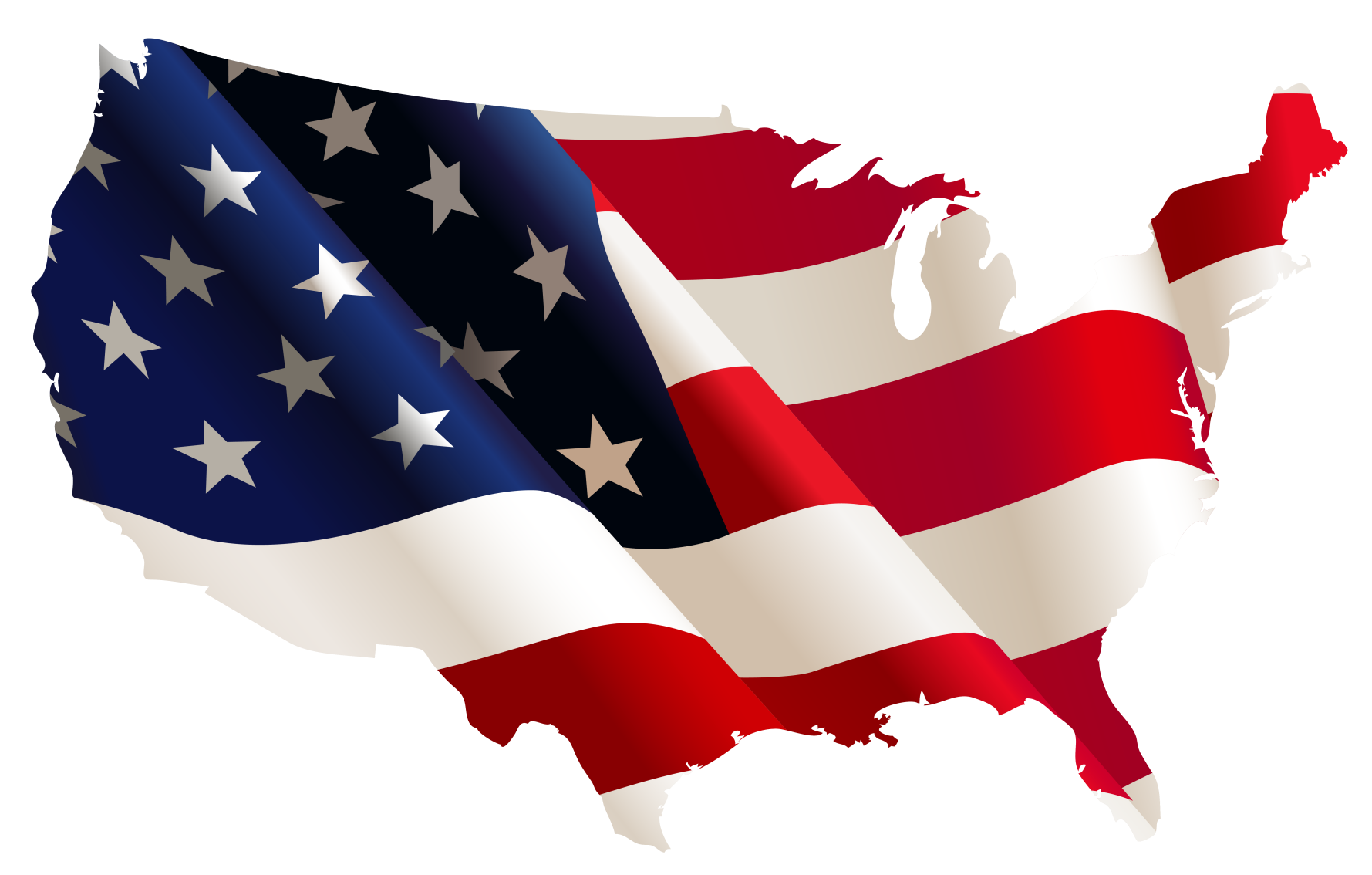 United States Medical Licensing Examination (USMLE)
USMLE Step1
322 multiple-choice items divided into 7 blocks of 46 items; 60 minutes are allotted for completion of each block of test items.
Takes 8 hours
Computer based at prometric center (Maneeya Center, Bangkok)
Minimum passing score is 192
Examination fee  $865 + $150 (international surcharge)
Step 1 table of specifications
Test Question Formats
Single-item questions
Sequential item sets
Example
USMLE Step2 CK
The number of question will vary among blocks, but will not exceed 45 items. The total number of items on the overall examination form will not exceed 355 items.
60 minutes are allotted for the completion of each block.
Computer based at prometric center (Maneeya Center, Bangkok)
Minimum passing score is 209
Examination fee  $865 + $165 (international surcharge)
Step2 CK table of specifications
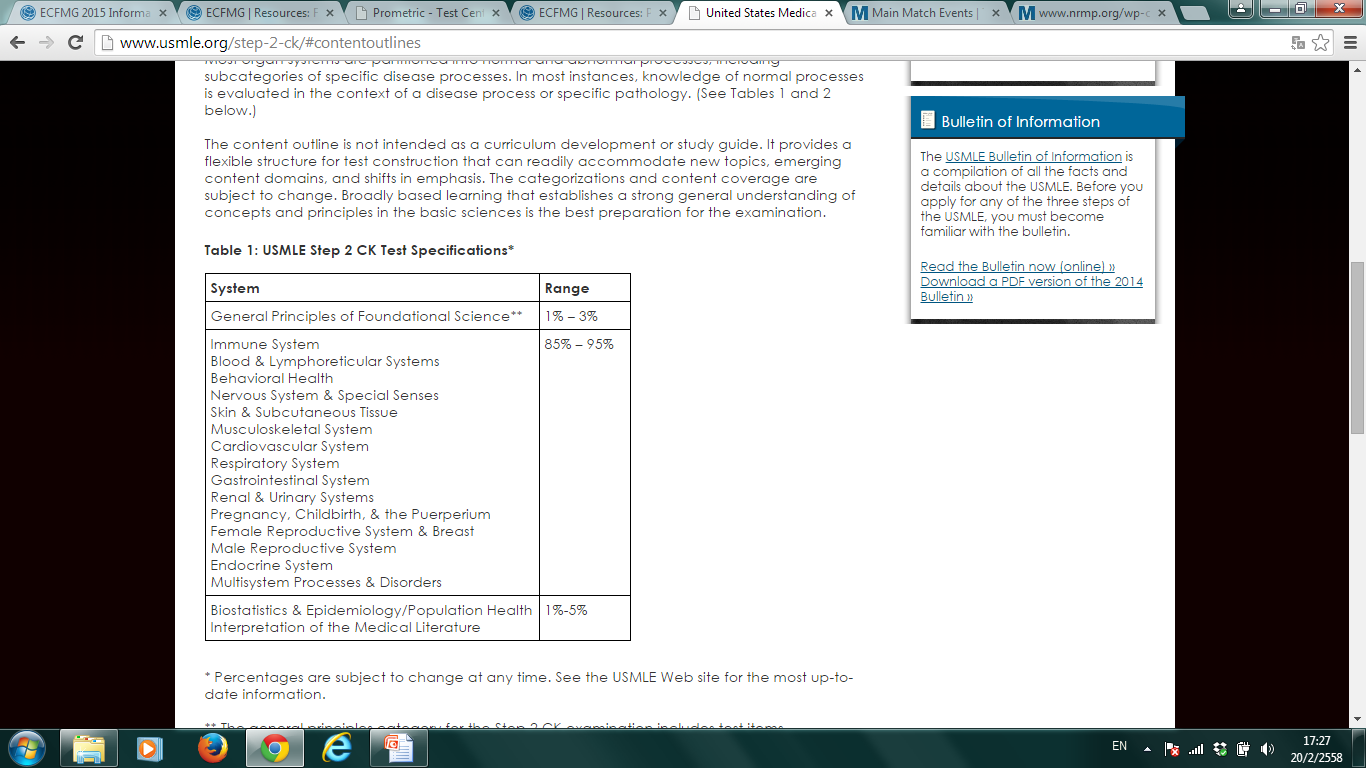 Step 2 CK Physician Task/Competency Specifications
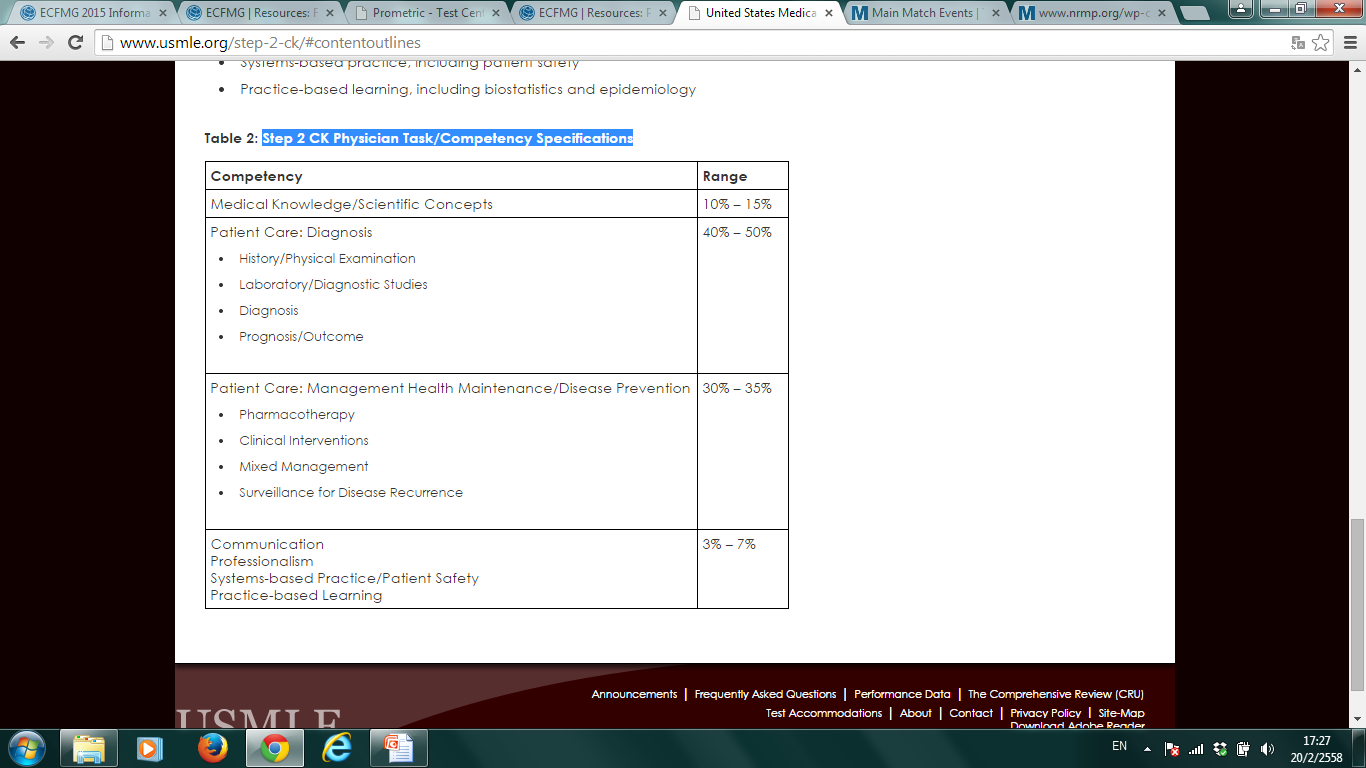 Test Question Formats
Single-item questions
Sequential item sets
Matching sets
Example
Step2 CS
Uses standardized patients to test medical graduates
Clinical skills
Communication skills
12 cases: Fifteen minutes for each patient encounter + ten minutes to record each patient note (PN)
Test centers available in the U.S. only
Atlanta, Chicago, Houston, Los Angeles, and Philadelphia
Examination fee  $1,505
Examination Format
On-site orientation
The Patient Encounter (15 minutes for each)
Standardized patients
Telephone patient encounter
The Patient note (Computer typing)
10 minutes to complete ( additional time if leaving the patient encounter early)
Medical record include medical history, PE, DDx, 
    diagnostic studies, treatment, consultations
Example
Scoring the USMLE step2 CS
Scoring as pass or fail
3 subcomponents
Communication and interpersonal skills
Spoken English proficiency
Integrated clinical encounter
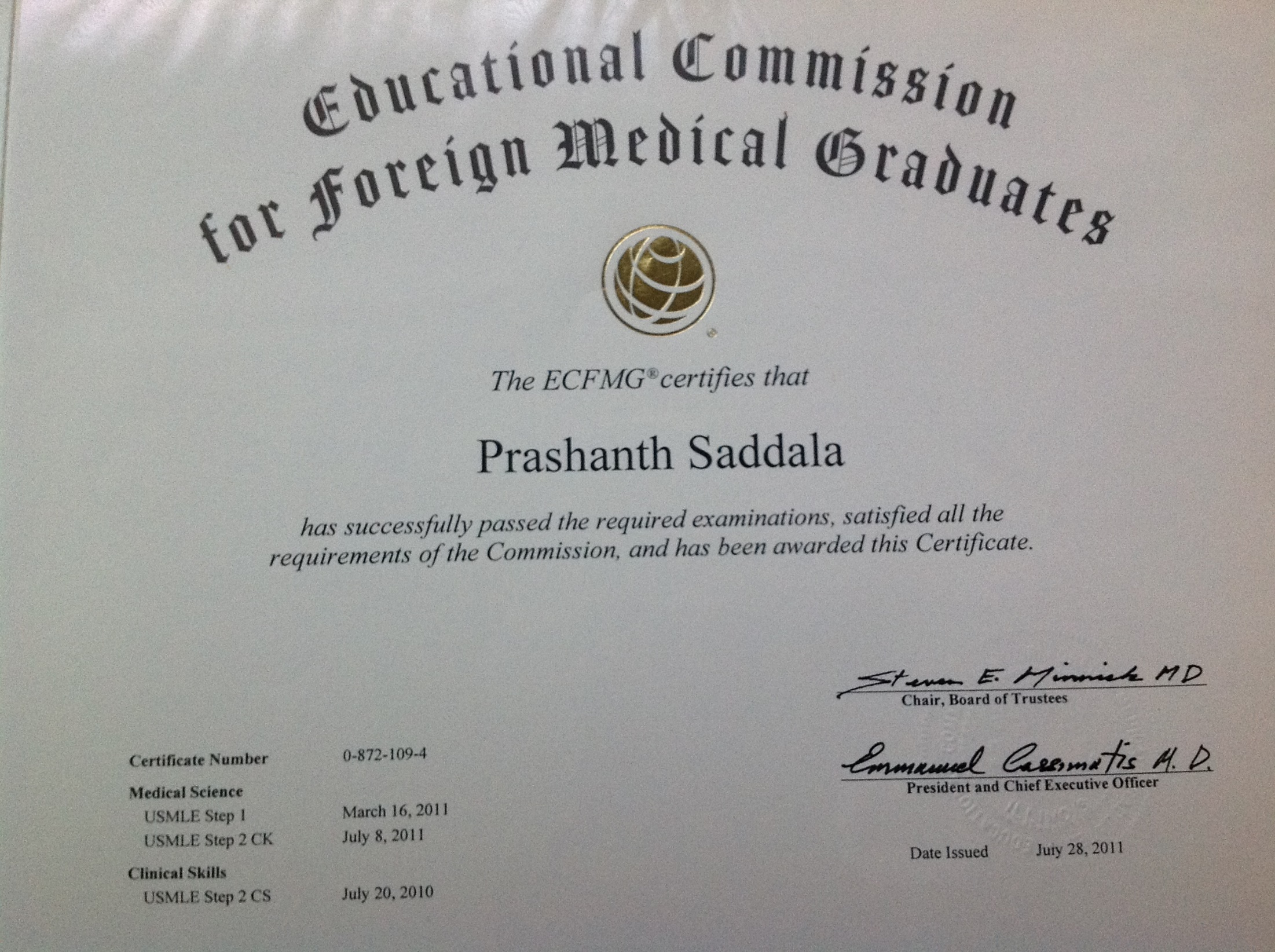 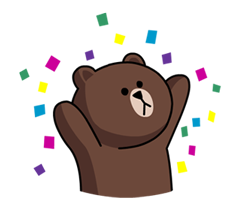 Main topics
ECFMG Certificate
USMLE
ERAS
Interview
Matching
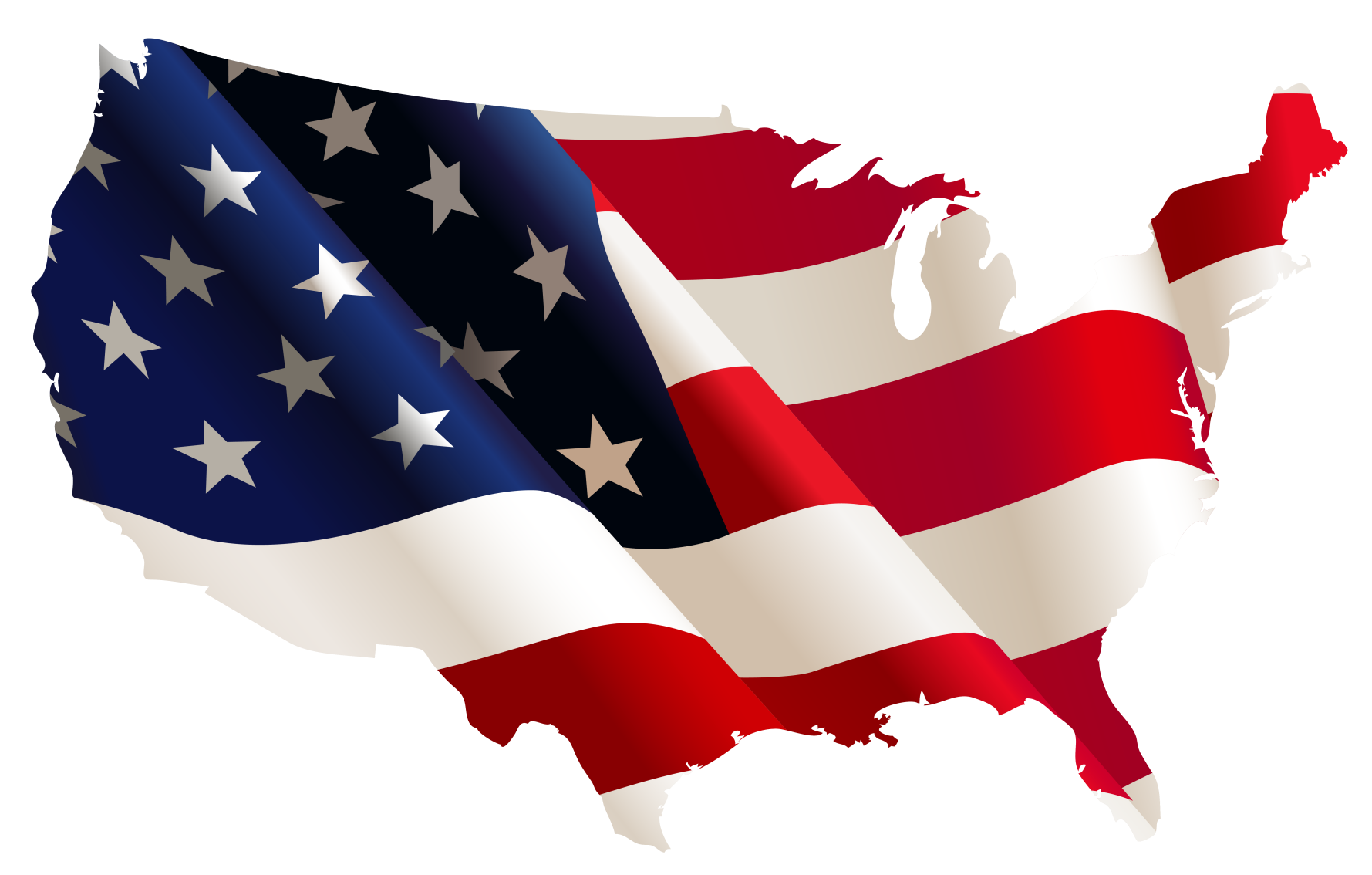 Electronic Residency Application Service (ERAS)
What is ERAS?
ERAS® is a service that transmits the MyERAS application and supporting documentation from applicants and program directors.
The usefulness of MyERAS application is to
Manage documents,
Apply to programs
Use MyERAS to
Create your Profile
Complete and certify your on-line application
Create Personal Statements
Select and apply to your preferred programs
Create and manage your ERAS application and document assignments for all of your programs
Track the status of your ERAS application via the Applicant Document Tracking System (ADTS)
Utilize the MyERAS message center to contact ERAS Support Services at ECFMG
[Speaker Notes: ขอรับ ERAS token จาก OASIS]
Step in the ERAS process
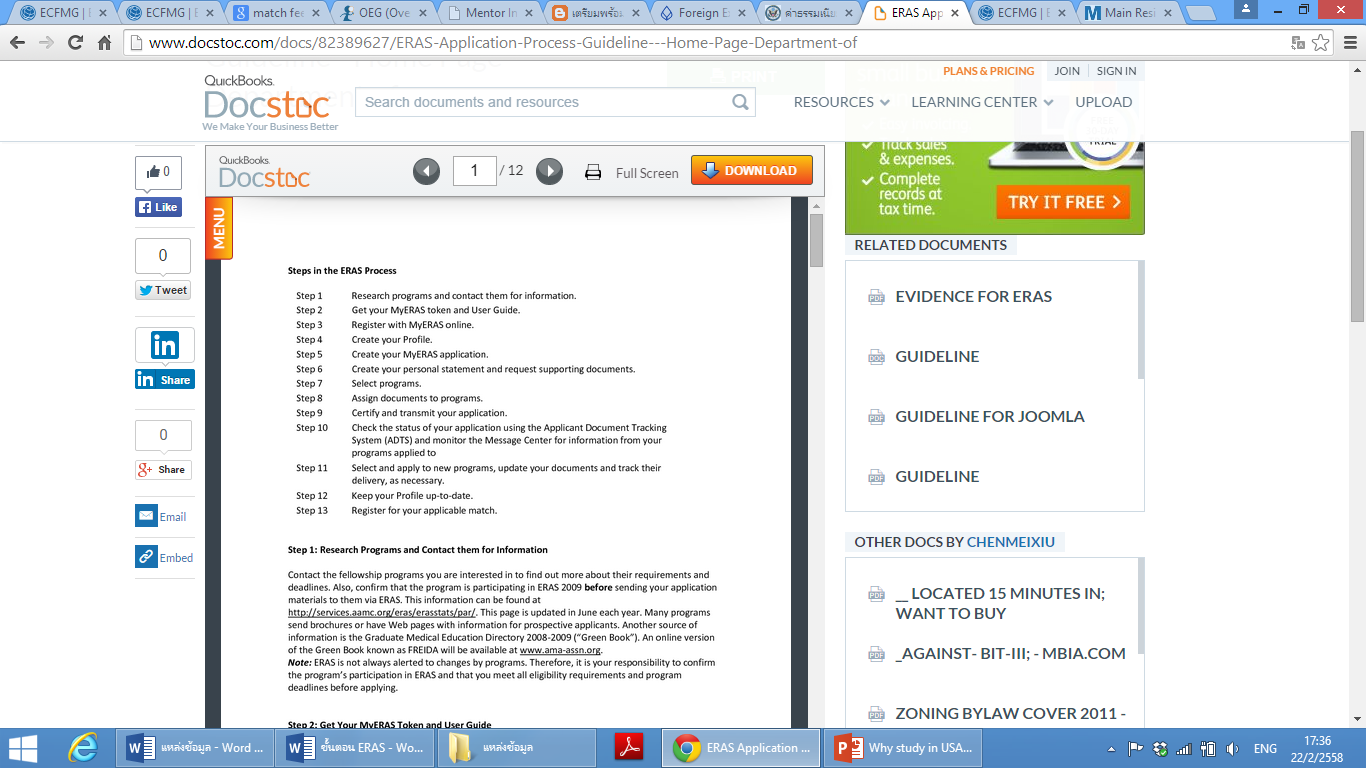 http://www.docstoc.com/docs/82389627/ERAS-Application-Process-Guideline---Home-Page-Department-of
[Speaker Notes: ขอรับ ERAS token จาก OASIS]
What you have to complete in ERAS?
Your profile
Supporting documents
Profile
First, Middle, and Last Name
Previous Last Name
Preferred Name
Suffix
MyERAS Contact Email
AAMC aacount Email
Present Mailing Address
Preferred Phone Number
Alternate Phone Number
Fax/Pager/Mobile Number

Last 4 digits of SSN (This is not a required field)
Citizenship Status
Current Visa Status/Expected Visa Type/Visa Sponsership
[Speaker Notes: ขอรับ ERAS token จาก OASIS]
Supporting Documents
Personal statement
Medical Student Performance Evaluation (MSPE)
Medical School Transcript
Letters of Recommendation (LoRs)
Photograph (optional)
ECFMG Status Report (IMG only)
USMLE Transcript (optional)
Postgraduate Training Authorization Letter (PTAL) or “California Letter” (IMG only)
[Speaker Notes: ขอรับ ERAS token จาก OASIS]
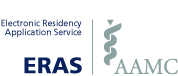 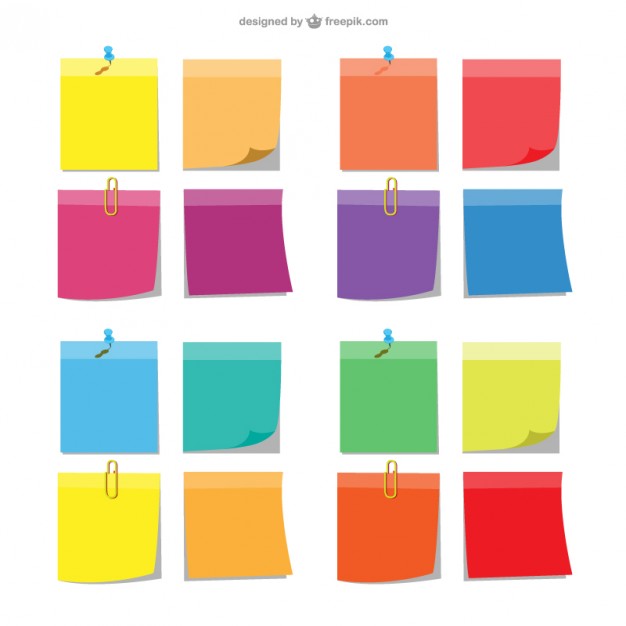 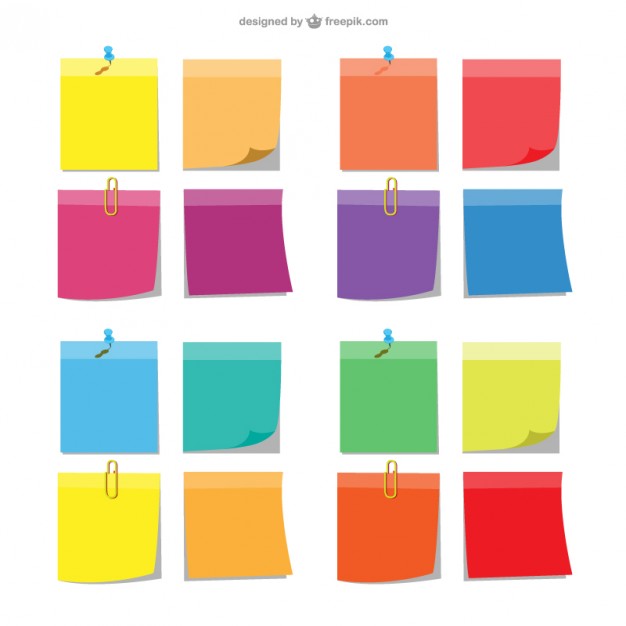 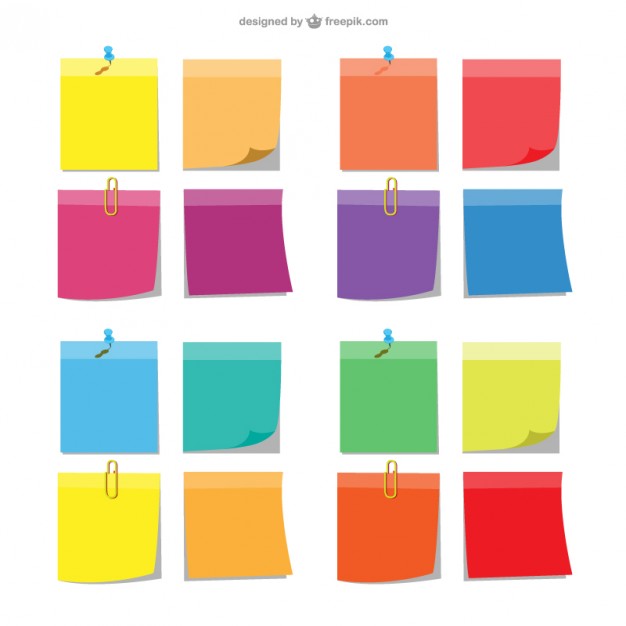 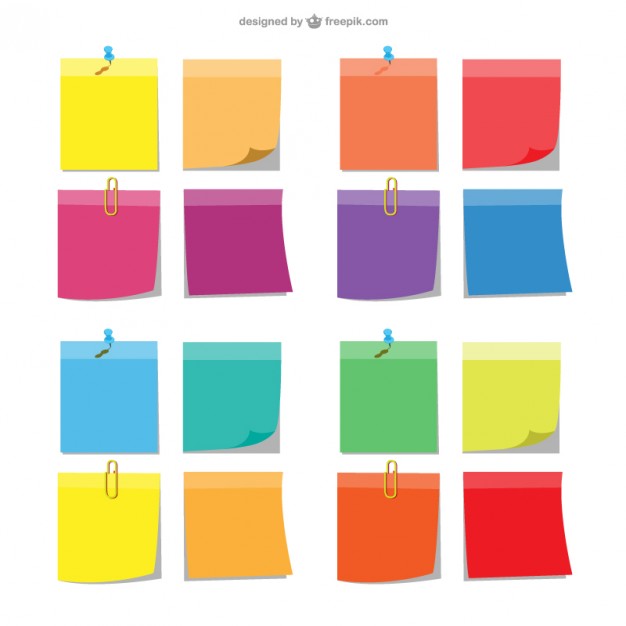 Program 4
Program 1
Program 2
Program 3
ERAS
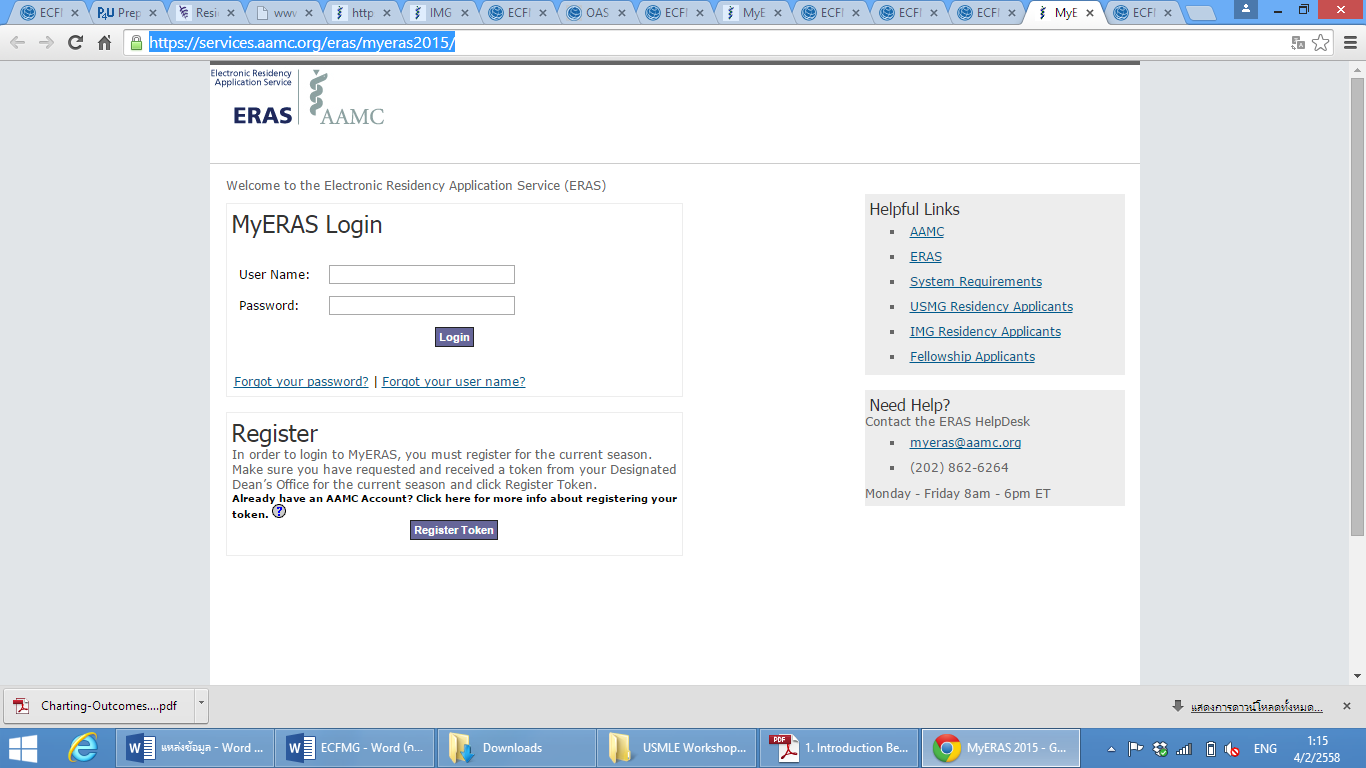 https://services.aamc.org/eras/myeras2015/
[Speaker Notes: Register MyERAS website]
Program selection
Types of program participate in the main residency match
Categorical: program that begin in the PGY-1 year and provide full training required for specialty board certification.
Advanced: Programs that begin in PGY-2 year after a year or prerequisite training for advanced program.
Preliminary: One-year program that begin in PGY-1 year and provide prerequisite to advanced program
ERAS
Selecting a Residency Program : Searching program
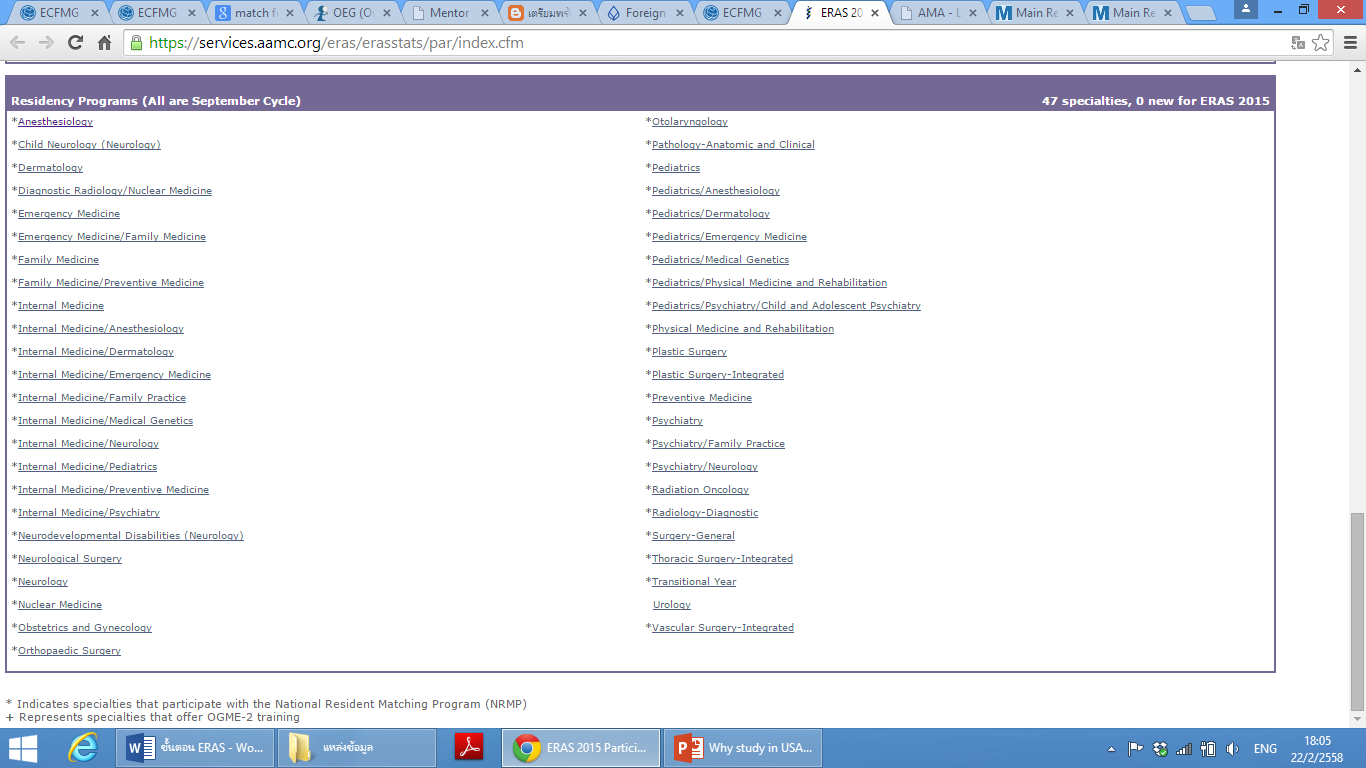 https://services.aamc.org/eras/erasstats/par/index.cfm
[Speaker Notes: For more information about specialties and programs that participate in ERAS, refer to the ERAS 2015 Participating Specialties and Programs on the AAMC website.]
ERAS
Selecting a Residency Program : Searching
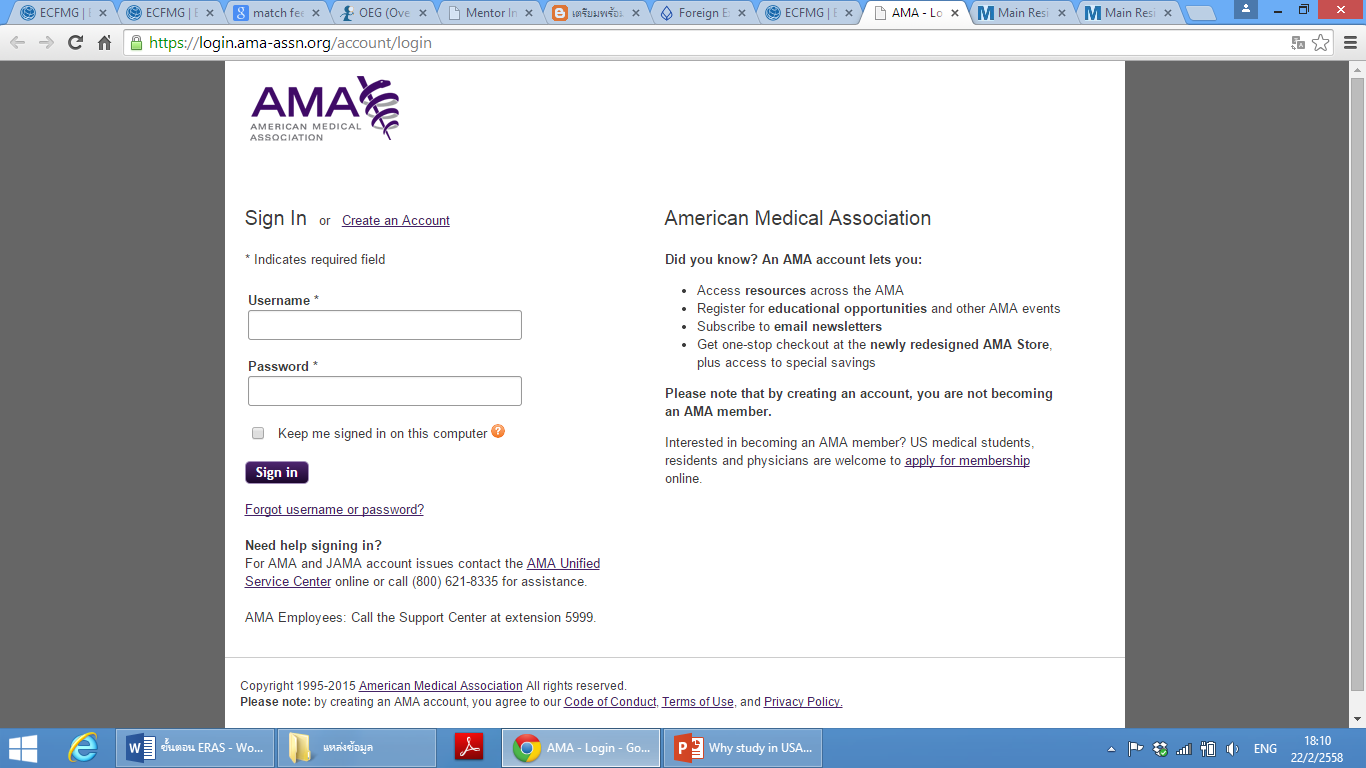 https://login.ama-assn.org/account/login
[Speaker Notes: The American Medical Association (AMA) also provides a free on-line Residency/Fellowship Training Program Search through FREIDA Online®.]
ERAS application fee
Example 1
     30 Emergency Medicine programs [$95 + (10 x $10) + (10 x $16)] = $355
Example 2
     23 Internal Medicine programs [$95 + (10 x $10) + (3 x $16)] + 7 Radiology programs [$95] = $338
Main topics
ECFMG Certificate
USMLE
ERAS
Interview
Matching
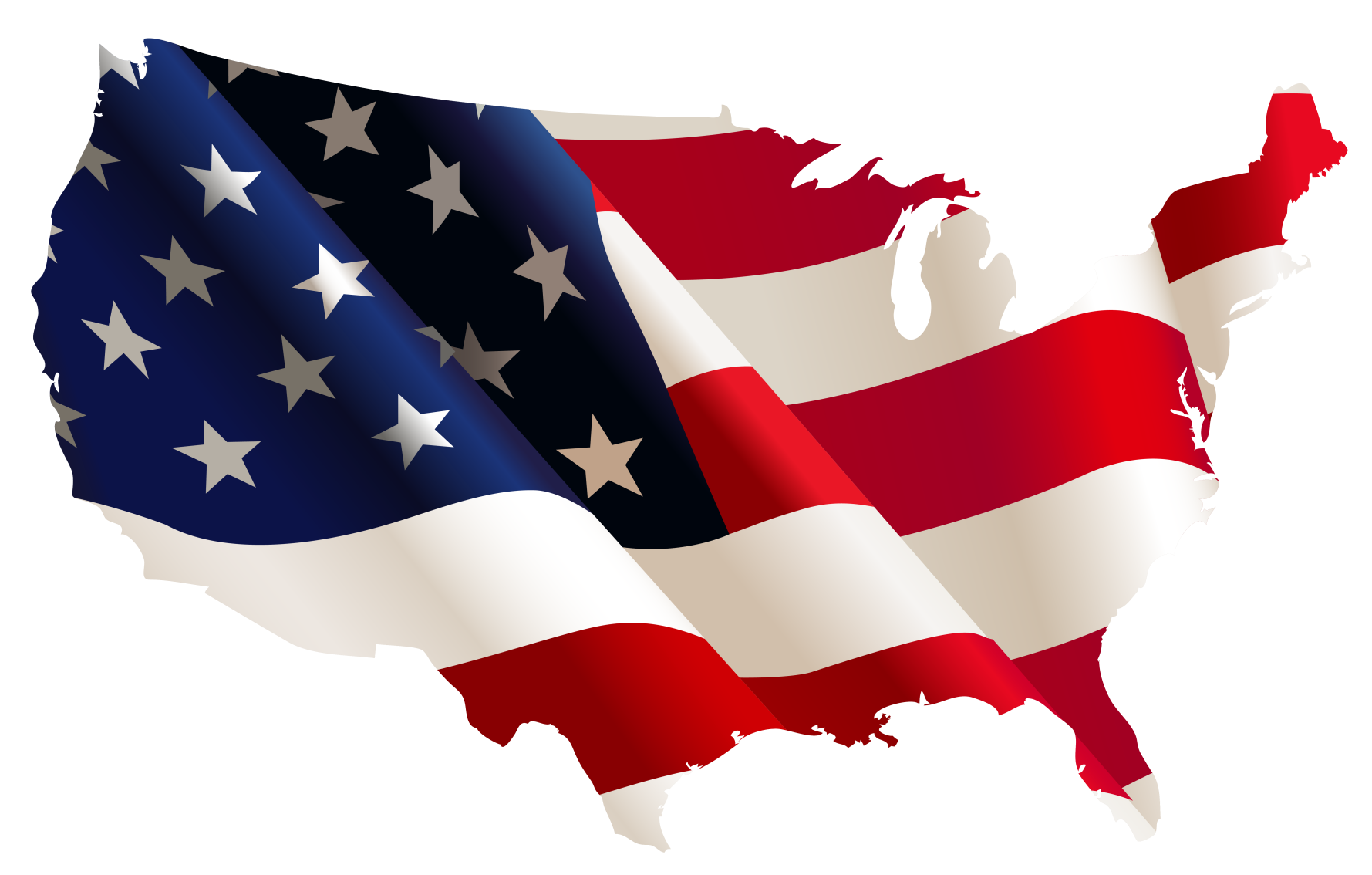 Interview
Interview
Example questions
 Tell me about yourself.
 Why are you pursuing <specialty>?
 Where do you see yourself in 6-7 years?
 What are your greatest strengths?
 Tell me about your weakness.
 Why should we choose you over other applicants?
 What interests do you have outside of medicine? 
 What question do you have for me?
Interview
Example
 Example1
Main topics
ECFMG Certificate
USMLE
ERAS
Interview
Matching
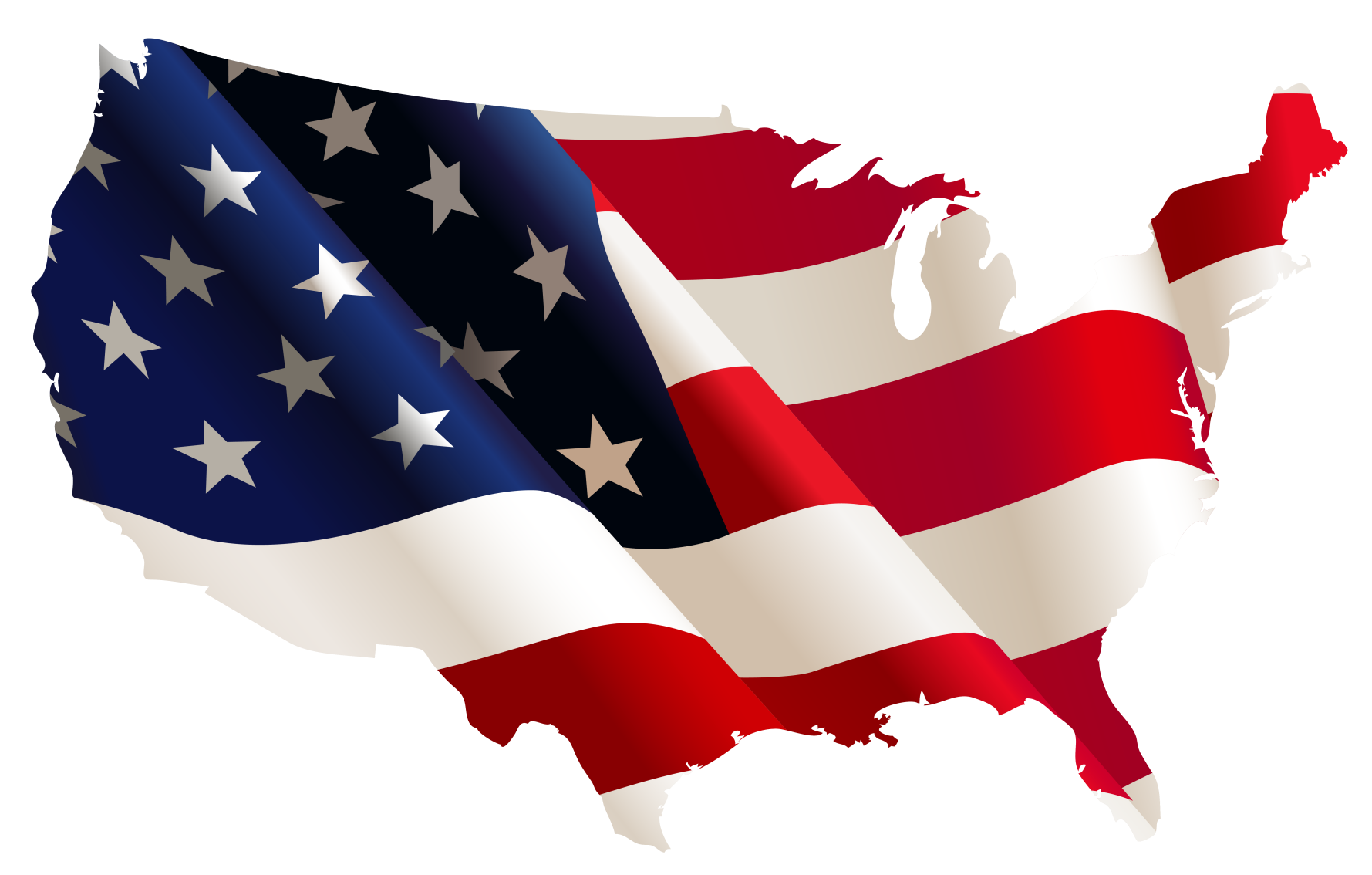 Matching
Timeline
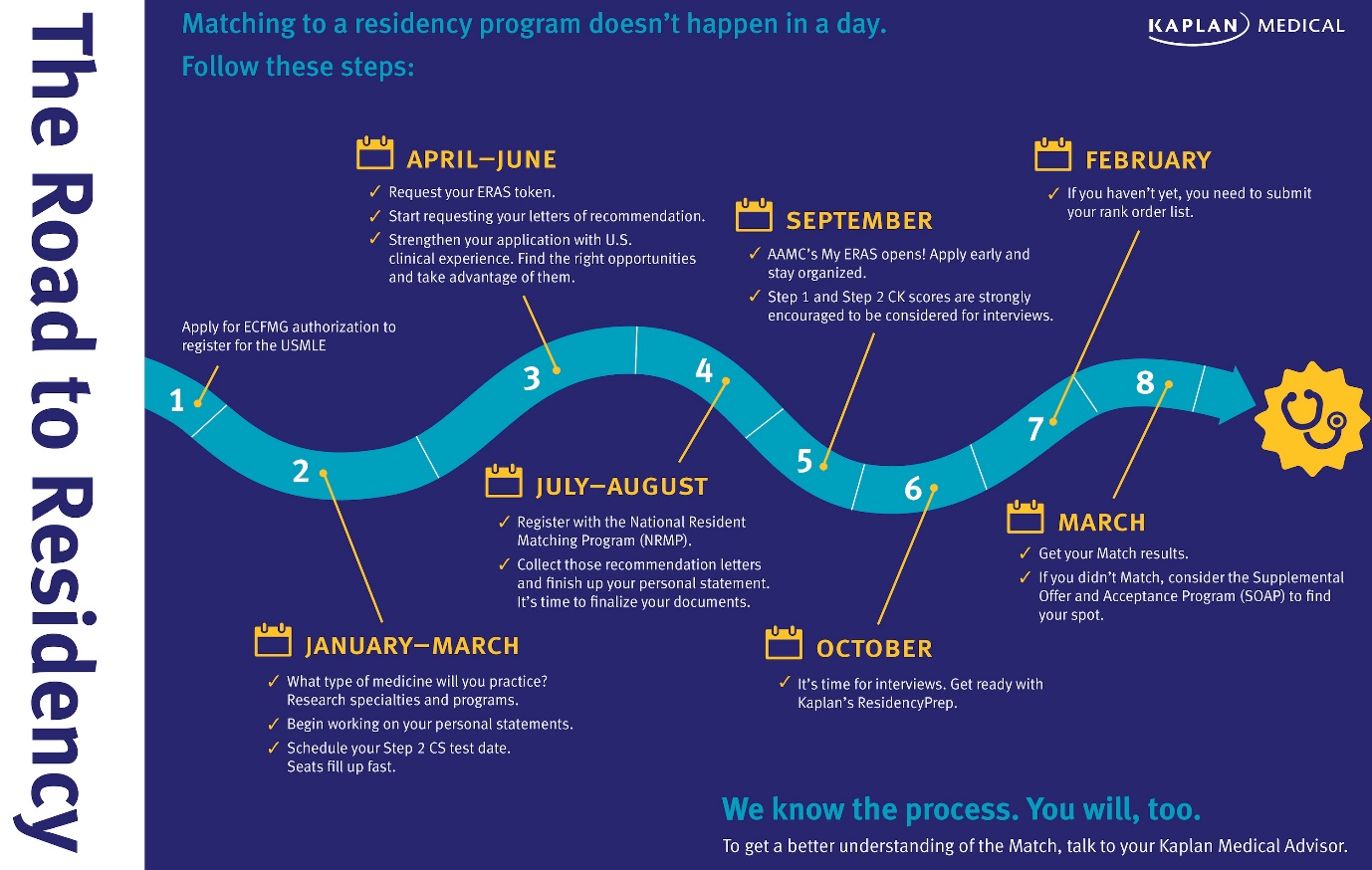 http://www.residencysecrets.com/wp-content/uploads/2013/11/Residency-Roadmap.jpg
Ranking and Matching Process
Apply to programs
Interview 
Rank order list  applicants rank the programs, programs rank the applicants
Match!
Tentative method
Example
Examples
Dr. A rank order list
Harvard Medical school
Tuft University, Boston
University of Hawaii
Mayo clinic 
Cleveland clinic
NYU
Harvard Medical school rank order list
Dr. A
Dr. B
Dr. C
Dr. B
Match Result
Congratulations, you have matched!
matched to a categorical or primary program.
matched to a PGY-1 preliminary and PGY-2 advanced program.
Congratulations, you have matched to an advanced position!
SOAP for PGY-1 position (if needed)
Congratulations, you have matched to a one year position!
SOAP for advanced position (if needed)
We are sorry, you did not match to any position!
Match fee
Supplement Offer and Acceptance Program (SOAP)
Eligible unmatched  applicants apply to participating unfilled programs.
Almost unfilled positions are for US graduates
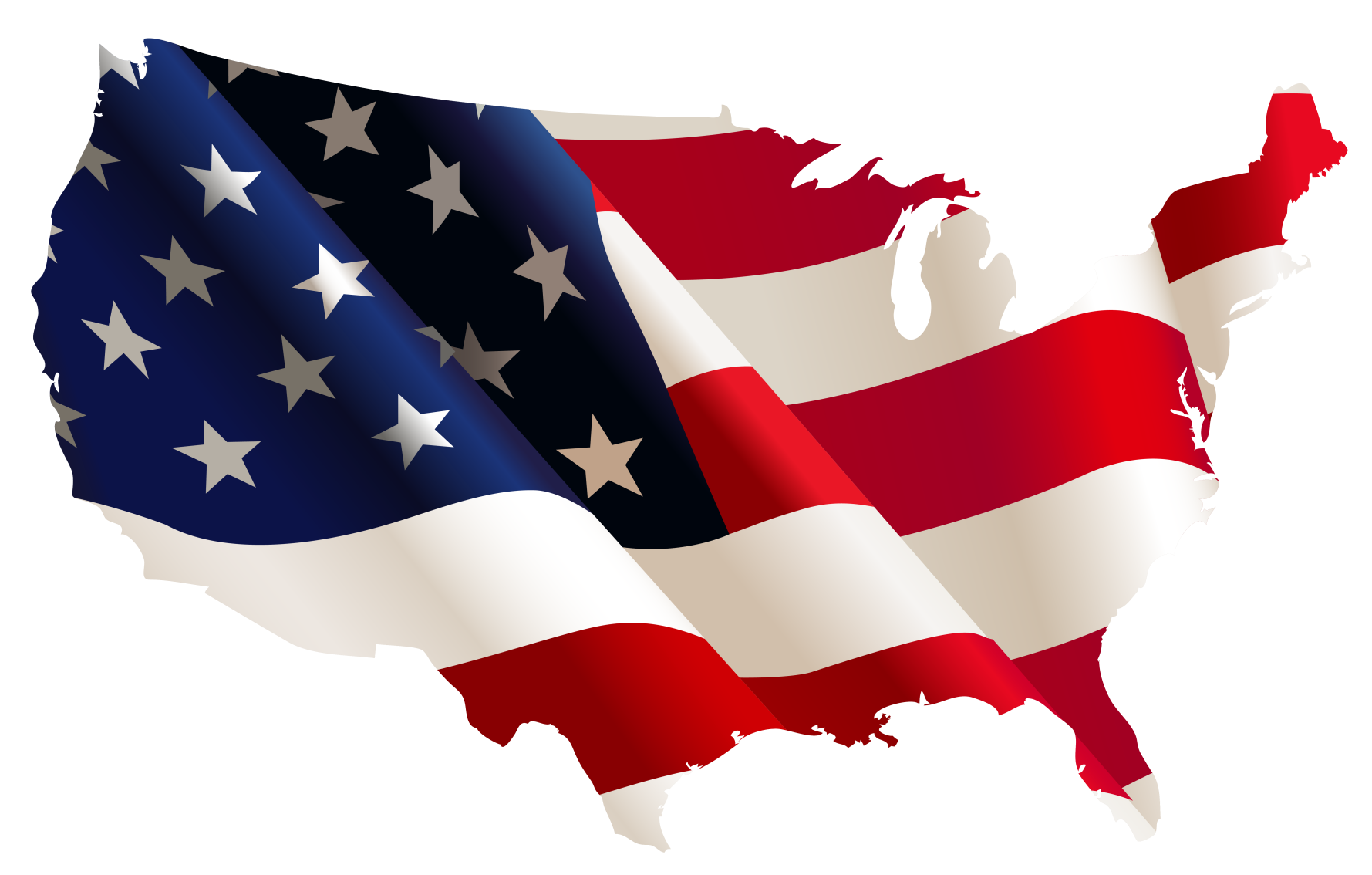 Discussion
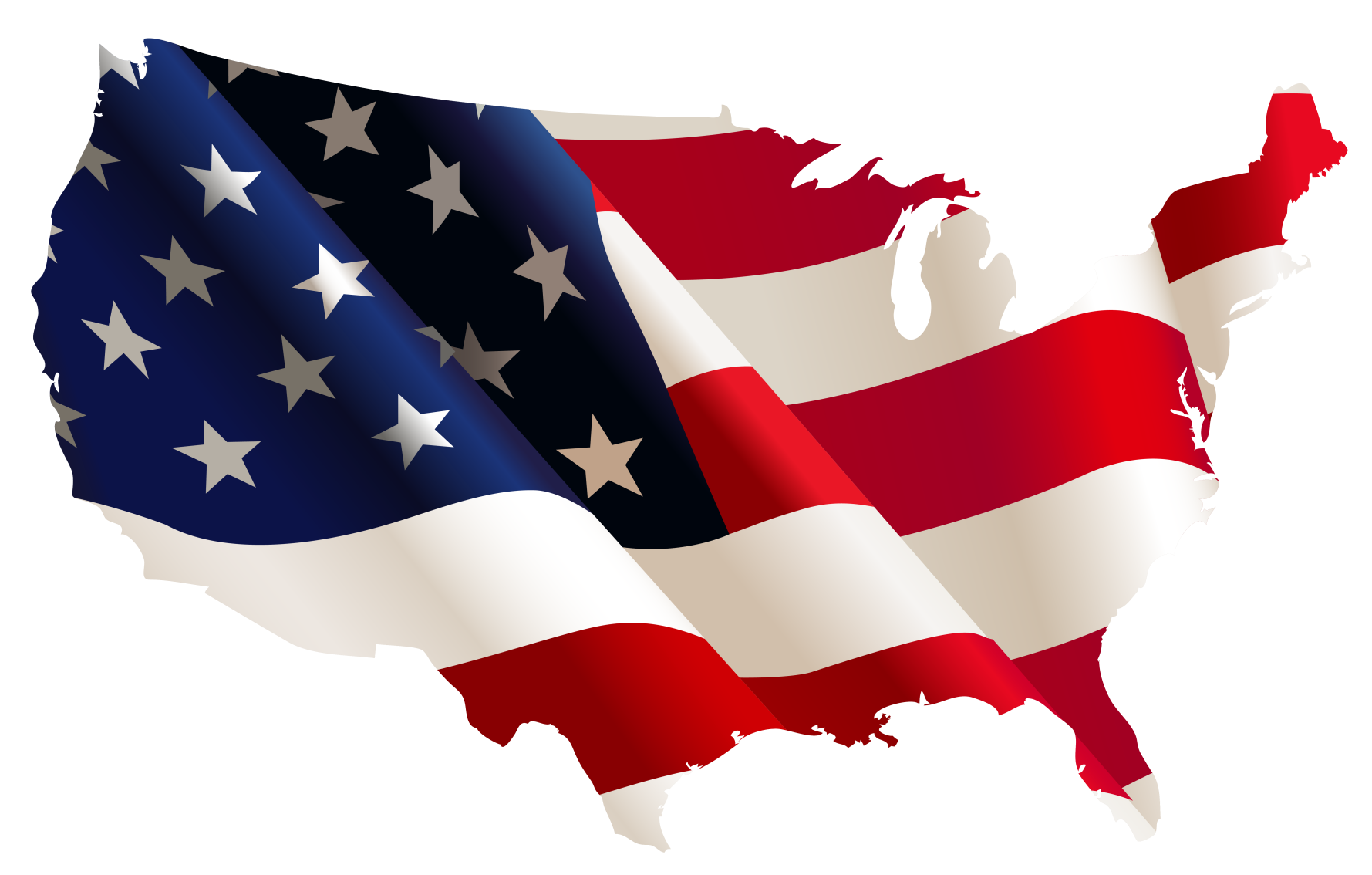 Interesting statistics and data
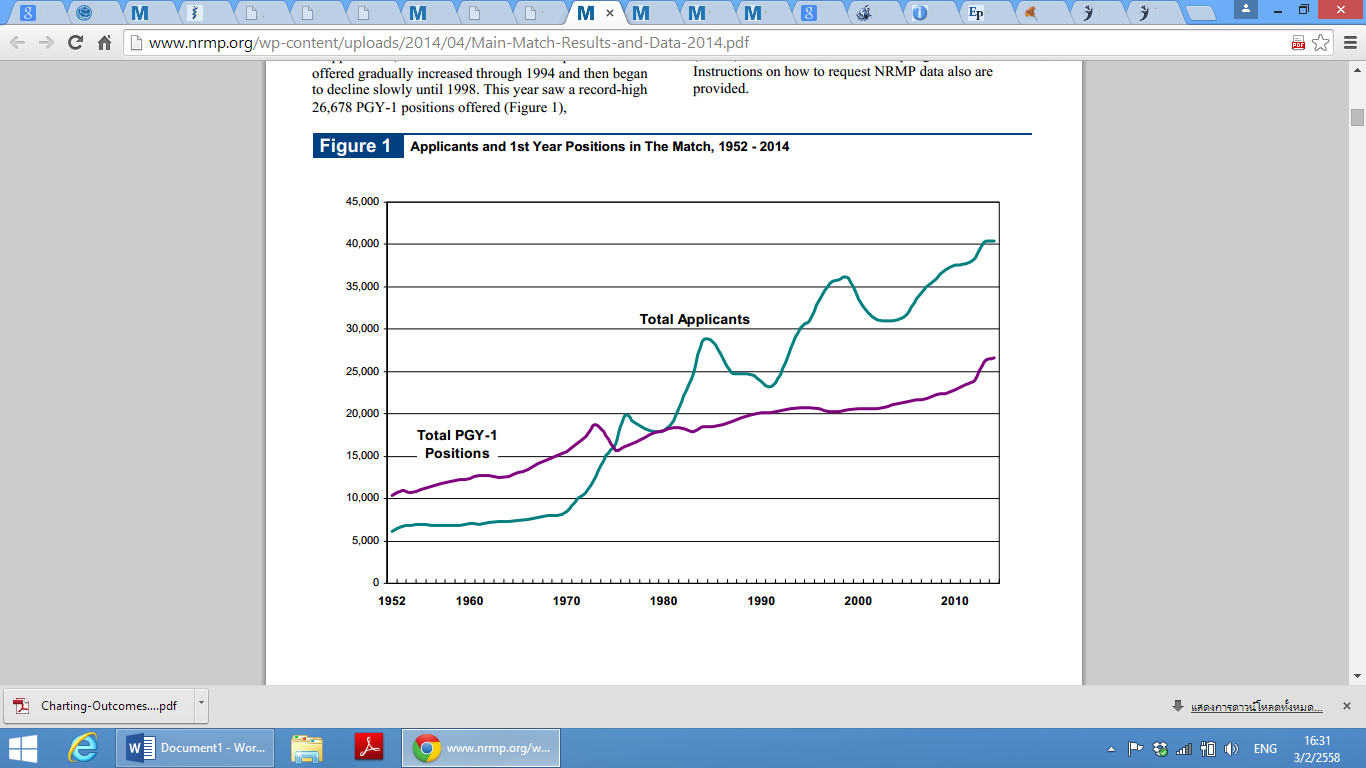 [Speaker Notes: กราฟแสดงจำนวนผู้เข้าสมัครและตำแหน่งที่รับได้ >>> ผู้สมัครมีจำนวนเพิ่มมากขึ้นกว่าตำแหน่งที่มีอยู่ >>> การแข่งขันค่อนข้างสูง]
Applicant types
U.S. Senior
U.S. Graduates
Osteopathic Graduates
Canadian
5thpathway
U.S. IMG
Non-U.S. IMG
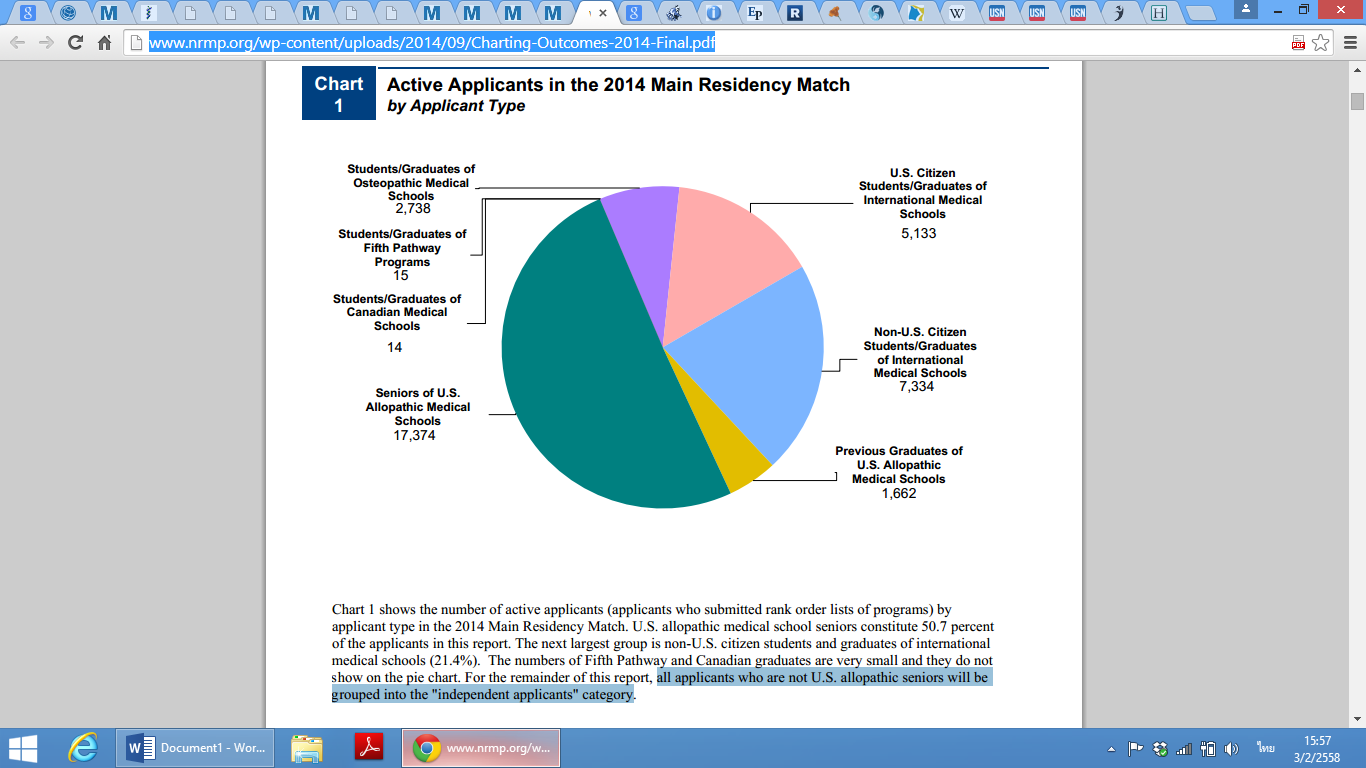 [Speaker Notes: กราฟแสดงจำนวนผู้เข้าสมัครแยกตามประเภทของ applicants >>> non US IMG มีจำนวนเยอะ เกือบ 25%]
Positions per All Active and Active U.S. Senior Applicant, 1976 - 2014
Results and Data 2014 Main Residency Match®
Match Rate by applicant type
Results and Data 2014 Main Residency Match
[Speaker Notes: Results and Data 2014 Main Residency Match]
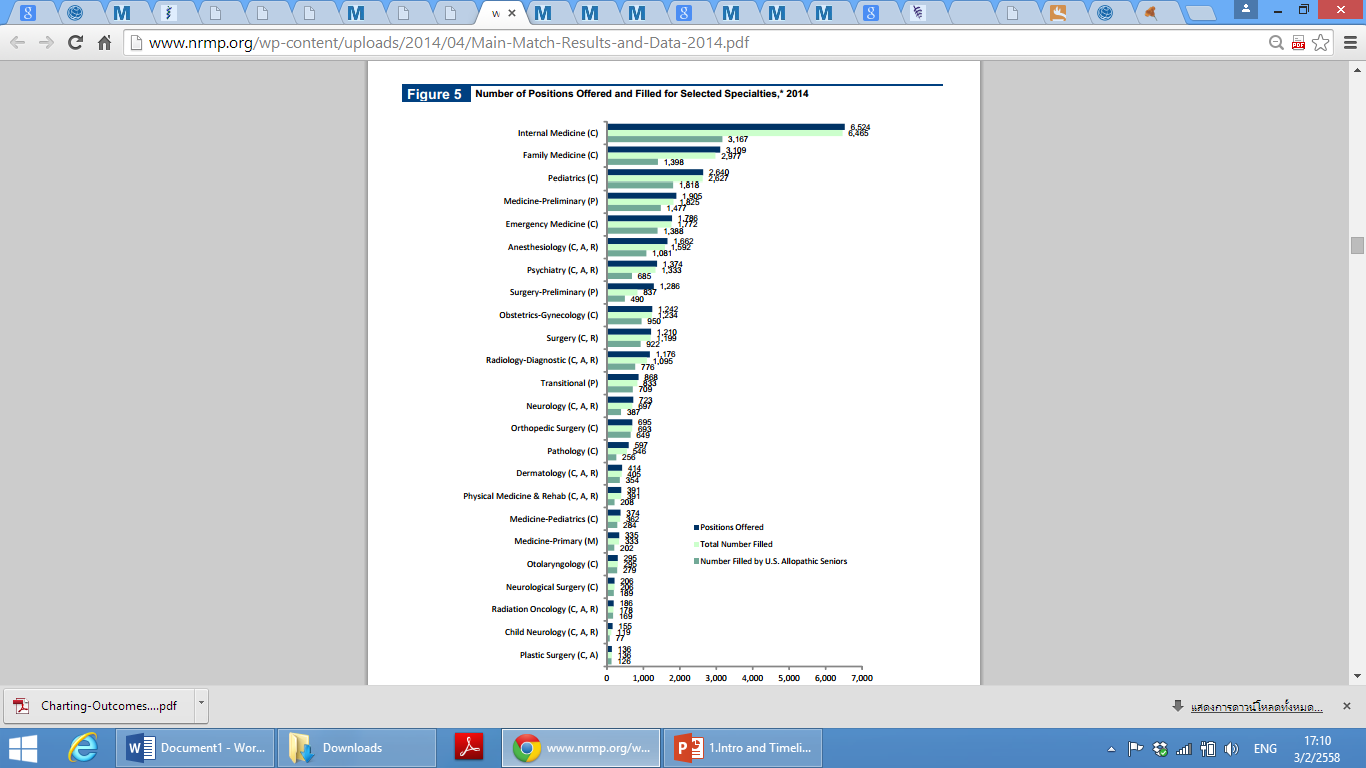 [Speaker Notes: กราฟแสดงตำแหน่งที่รับได้ และจำนวนที่ถูก filled ด้วย allopathic seniors ที่เหลือจะเป็นตำแหน่งของ applicants กลุ่มอื่นๆ]
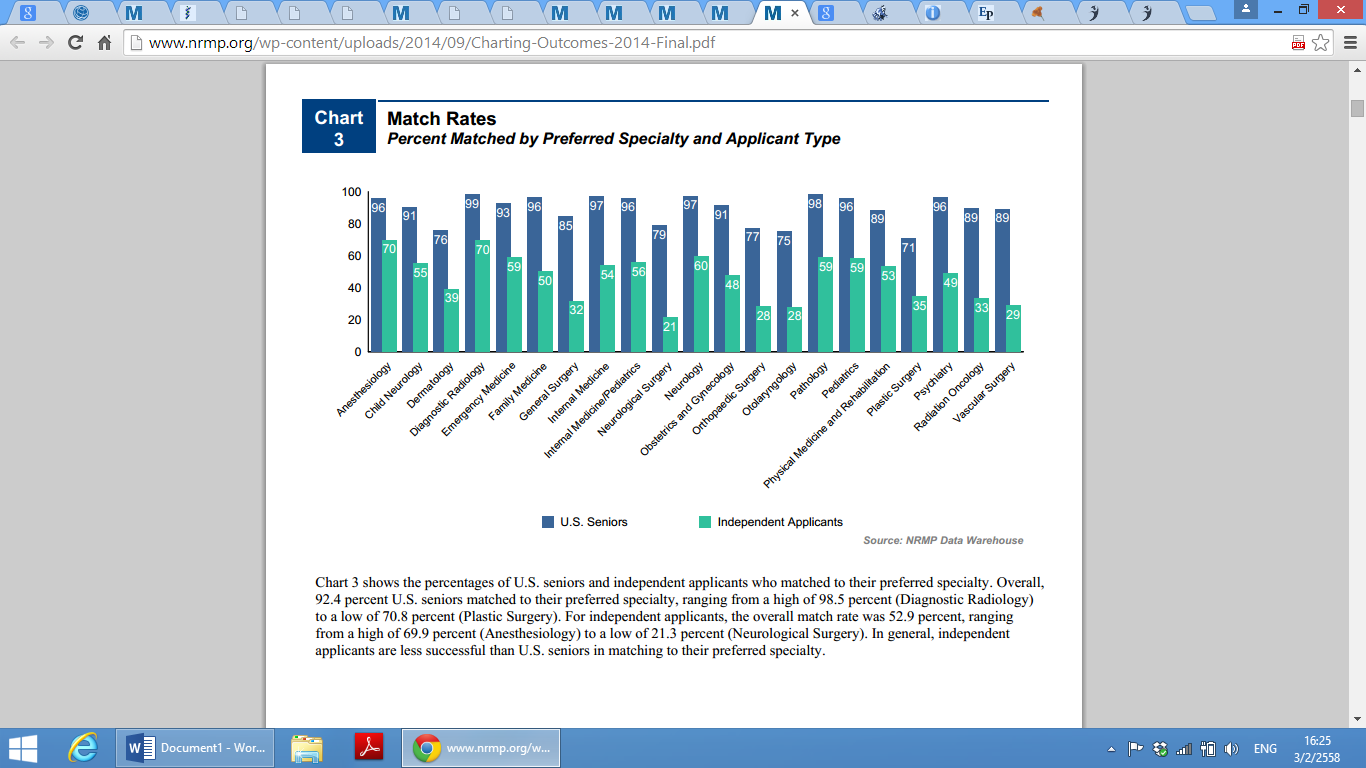 [Speaker Notes: กราฟแสดง %matched แยกตาม specialty and applicant type]
Matching Statistic
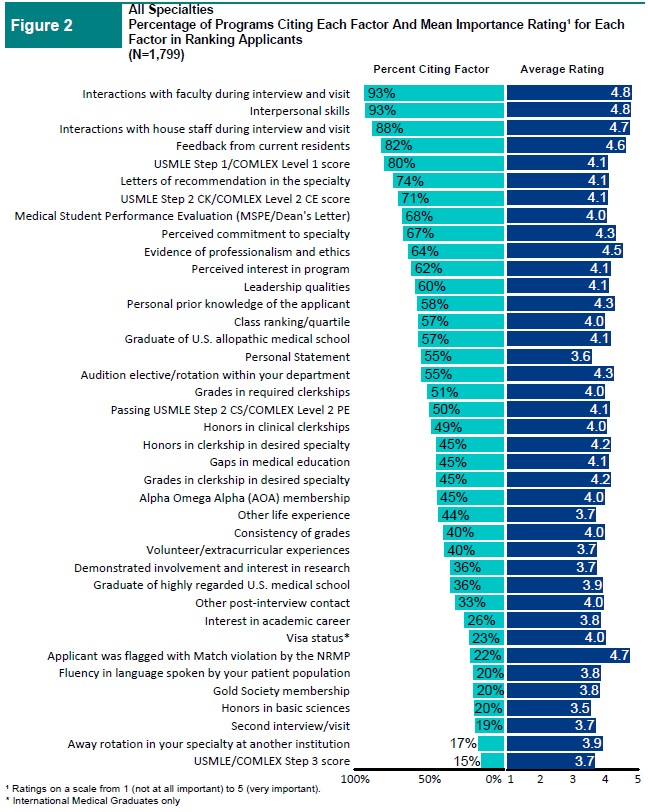 IMG applicants who are successful in matching to their preferred specialty are more likely to:
Have higher USMLE scores
Have fewer attempts at ECFMG certification examinations
Rank more programs within their preferred specialty
Speak English as a native language
Have obtained ECFMG certificate closer to the Match year 
Have graduated from medical school closer to the Match year 
Be U.S. citizens
NRMP and ECFMG Charting Outcomes in the Match for International Medical Graduates Revised
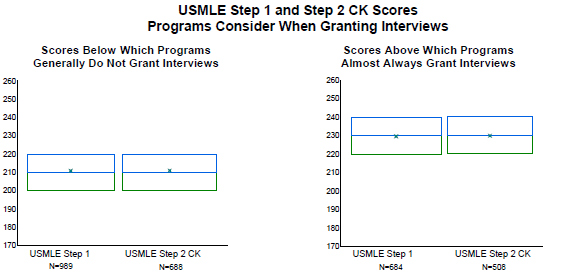 IMG applicants who are successful in matching to their preferred specialty are more likely to:
Have higher USMLE scores
Have fewer attempts at ECFMG certification examinations
Rank more programs within their preferred specialty
Speak English as a native language
Have obtained ECFMG certificate closer to the Match year 
Have graduated from medical school closer to the Match year 
Be U.S. citizens
NRMP and ECFMG Charting Outcomes in the Match for International Medical Graduates Revised
IMG applicants who are successful in matching to their preferred specialty are more likely to:
Have higher USMLE scores
Have fewer attempts at ECFMG certification examinations
Rank more programs within their preferred specialty
Speak English as a native language
Have obtained ECFMG certificate closer to the Match year 
Have graduated from medical school closer to the Match year 
Be U.S. citizens
NRMP and ECFMG Charting Outcomes in the Match for International Medical Graduates Revised
IMG applicants who are successful in matching to their preferred specialty are more likely to:
Have higher USMLE scores
Have fewer attempts at ECFMG certification examinations
Rank more programs within their preferred specialty
Speak English as a native language
Have obtained ECFMG certificate closer to the Match year 
Have graduated from medical school closer to the Match year 
Be U.S. citizens
NRMP and ECFMG Charting Outcomes in the Match for International Medical Graduates Revised
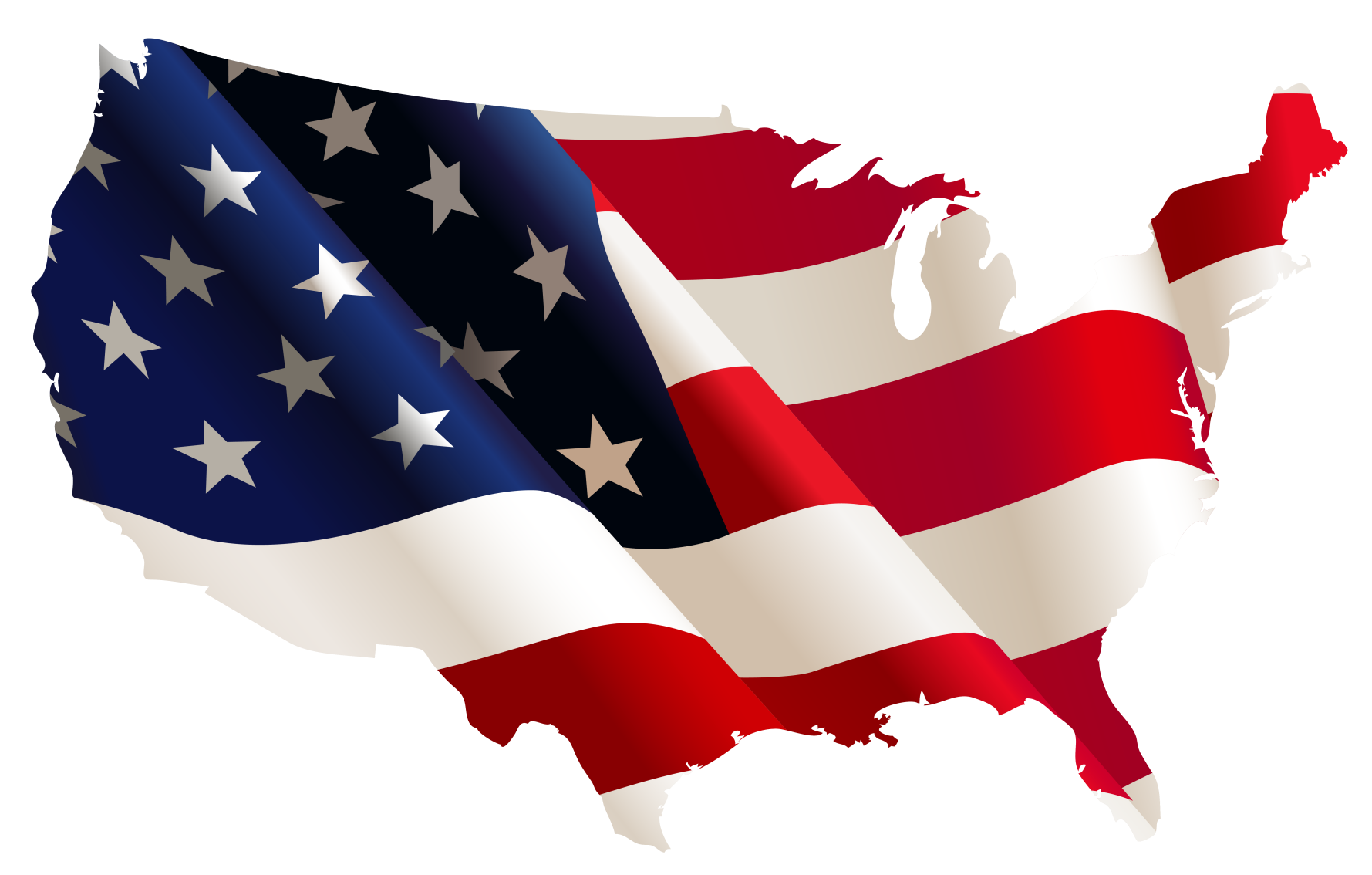 United States Clinical Experiences(USCE)
What is USCE?
USCE is stand for United States Clinical Experiences
Having USCE is to claim that you’ve already known US hospital based working experiences
Many programs require USCE
Optional, but improving chance for matching
[Speaker Notes: Even there is no statistic data support!]
Types of USCE
Hands on Clinical experience
Clinical elective
Externship
Non-hands on clinical experience
Observership
Research elective
Pros and Cons
Pros
Find out that you really like it (US style)
Improve credential
Having more programs to rank
English communication skill
Cons
Expensive
It’s not 100% guarantee that you will get in the program.
[Speaker Notes: Improve credential
- Making contact with professor in the program  greatest point to have LORs]
Clinical elective
There is no specific organization to provide the medical school.
It usually takes 4 weeks per rotation.
Two ways to find clinical elective programs
Medical school affiliate
Self contact
Requirement
Studying in Final year medical school
USMLE step1
English proficiency test
Some not require anything, you just have enough money!
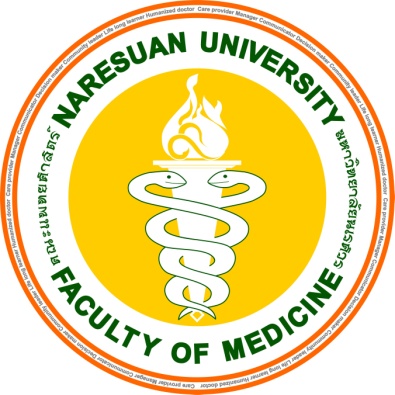 What about NU?
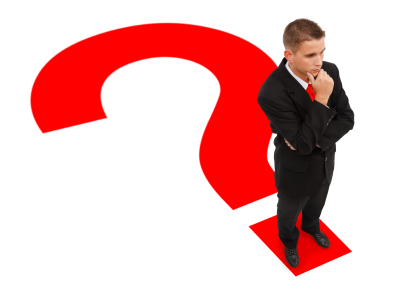 My list
Harvard Medical School
Tulane University School of Medicine
Tufts University School of Medicine
University of Massachusetts Medical School
Johns Hopkins School of Medicine (Research elective only)
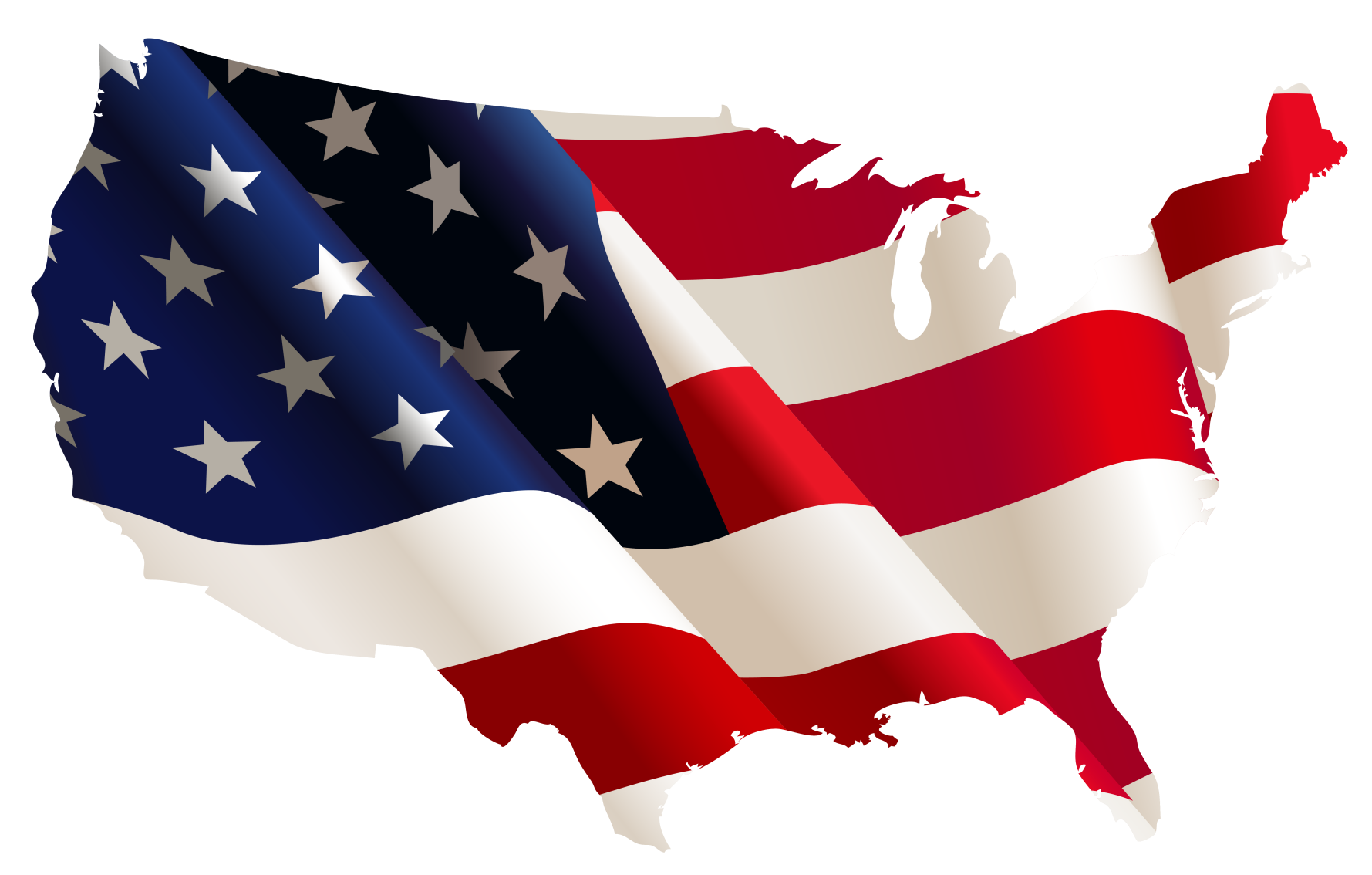 Budgets
Budgets
Fixed costs
Application for ECFMG Certification 		$65
Examination
USMLE step 1				$865 + $150
USMLE step 2 CK				$865 + $165
USMLE step 2 CS				$1,505
ERAS support Services
ERAS token					$105
Electronic transmission of USMLE transcript for ERAS	$75
First 10 programs application fee			$95
Application for J1 VISA				$160
Verification to state Medical Licensing Authority	$35
Match fee					&65			
						$4,150
[Speaker Notes: ค่าธรรมเนียมยื่นคำร้องขอ VISA 	$160
SEVIS FEE (ค่าธรรมเนียมสำหรับดำเนินโครงการ Student and Exchange Visitor Program (SEVP) )		$200
Verification to state Medical Licensing Authority ใช้บอก status ของ ECFMG certification		$35]
Budgets
Variable costs
ERAS application 





Example 1
     30 Emergency Medicine programs [$95 + (10 x $10) + (10 x $16)] = $355
Example 2
     23 Internal Medicine programs [$95 + (10 x $10) + (3 x $16)] + 7 Radiology programs [$95] = $338
Budgets
Variable costs
Match Fee
MAIN RESIDENCY MATCH
Budgets
Variable costs
Air fare
Hotel
Food
Travel and shopping
[Speaker Notes: ค่าธรรมเนียมยื่นคำร้องขอ VISA 	$160
SEVIS FEE (ค่าธรรมเนียมสำหรับดำเนินโครงการ Student and Exchange Visitor Program (SEVP) )		$200]
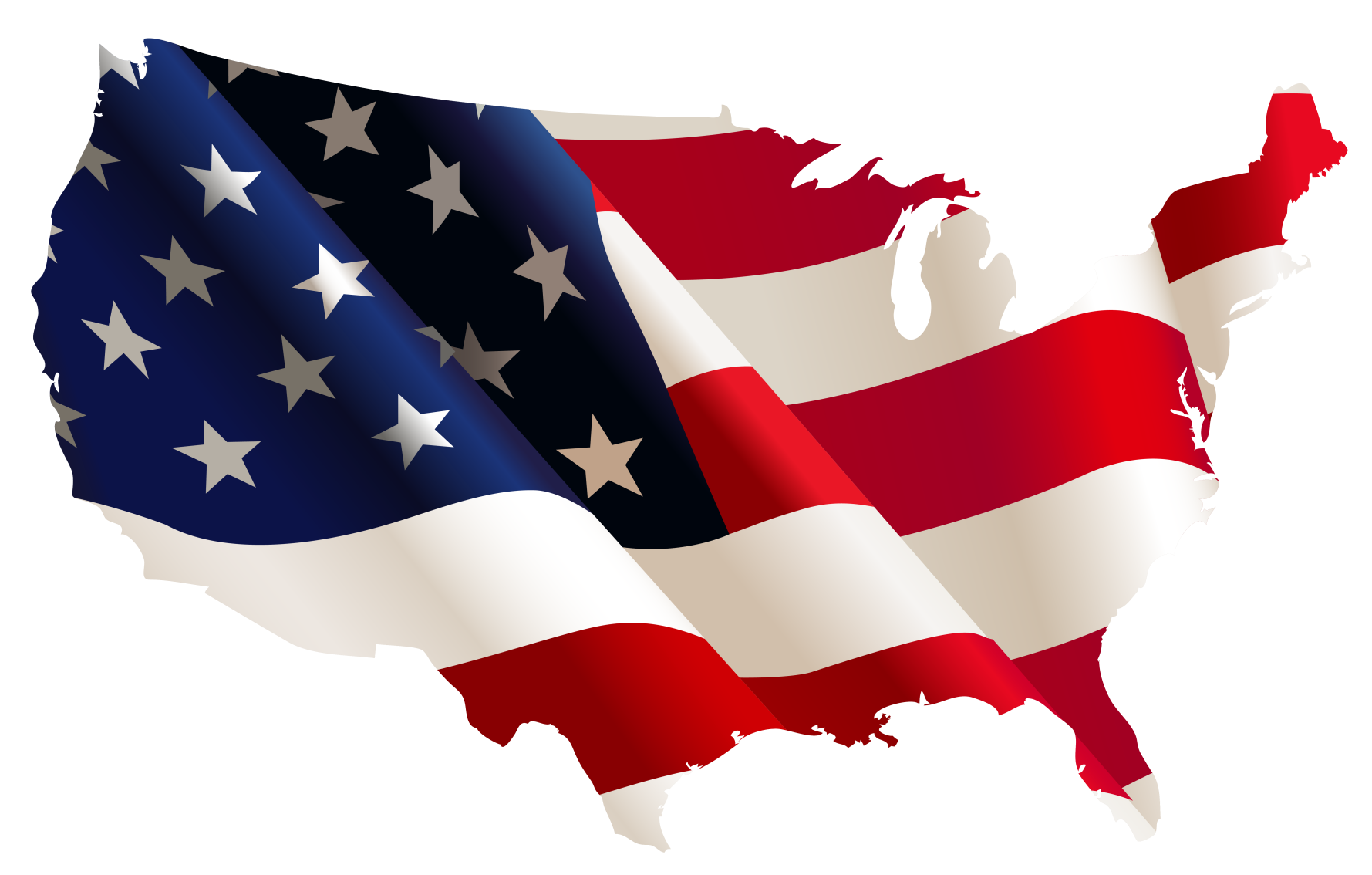 Conclusion
Main steps
ECFMG Certificate
USMLE
ERAS
Interview
Matching
Suggestion
Set the goal early if you really want it!
Study hard (especially in your interesting program)
Keep practicing English
Looking for opportunities to USCE
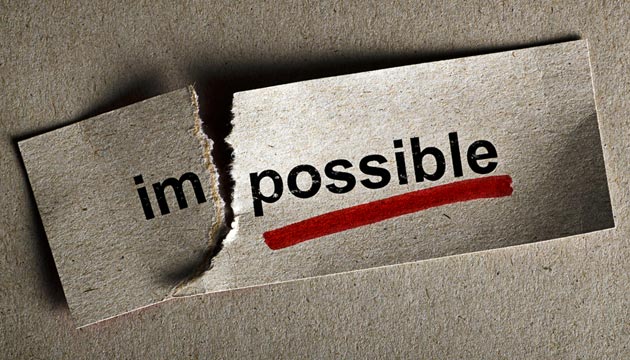 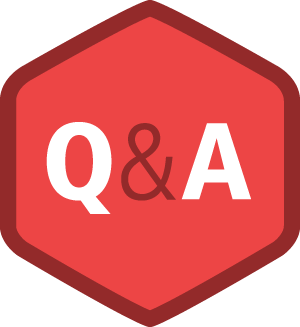 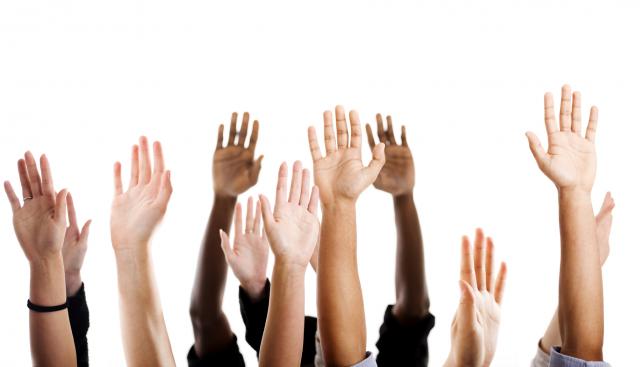 Resource
Educational Commission for Foreign Medical Graduates (ECFMG)
www.ecfmg.org
United State Medical Licensing Examination (USMLE)
www.usmle.org
Electronic Residency Application Service (ERAS)
www.aamc.org/services/eras
The Match: National Resident Matching Program (NRMP)
www.nrmp.org
0
9
0
0
0
5
8
7
6
5
4
3
2
1
5
4
0
0
4
9
8
7
6
5
4
3
2
1
0
3
9
8
7
6
5
4
3
2
1
0
9
8
7
6
5
4
3
2
1
0
2
1
9
8
7
6
5
4
3
2
1
0
9
8
7
6
5
4
3
2
1
0
0
POST-TEST
Hours
Minutes
Seconds
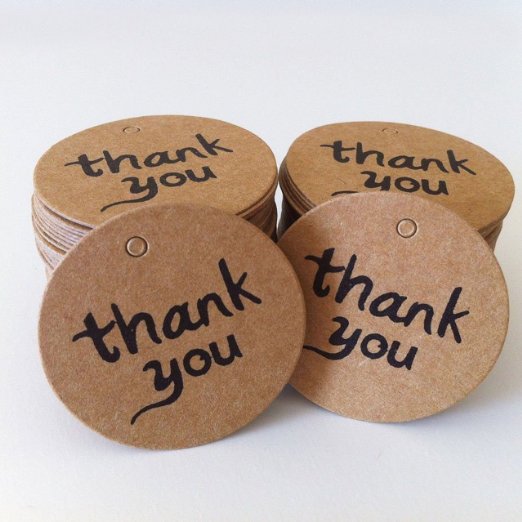